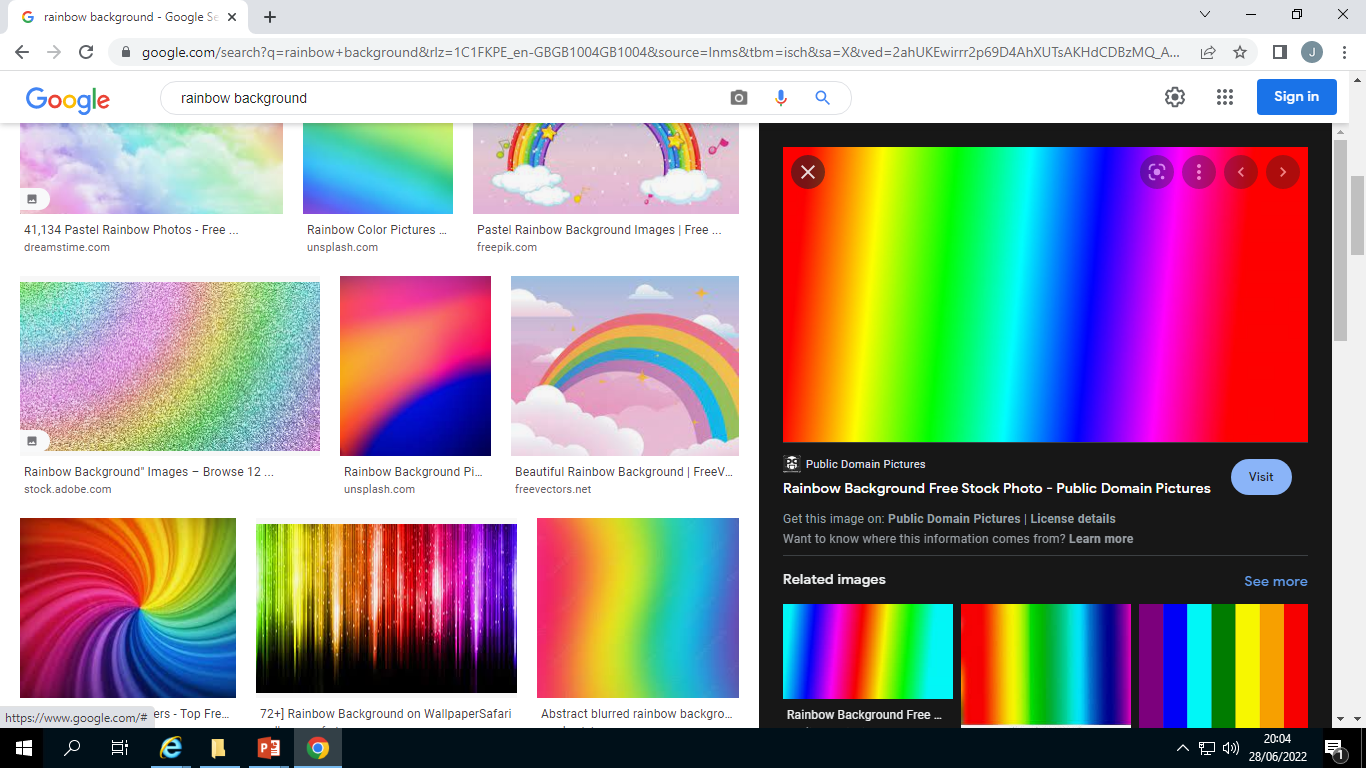 Ground Rules (SRE)
No questions will be answered during the lesson:
If you have any questions, about the topic we are covering today, please write them on a post-it note.
Please put your question in the tutor’s envelope at the end of the lesson (name optional.)
All questions will be looked at, but only questions relating to the topic being taught  will be answered and then given back to tutor groups.
If there’s other questions, we’ll let you know when that will be covered.

During the lesson:
Please only give your opinions during discussions when asked.
Do not say anything that could IDENTIFY anybody during the lesson.
Be respectful of each other during the lesson.
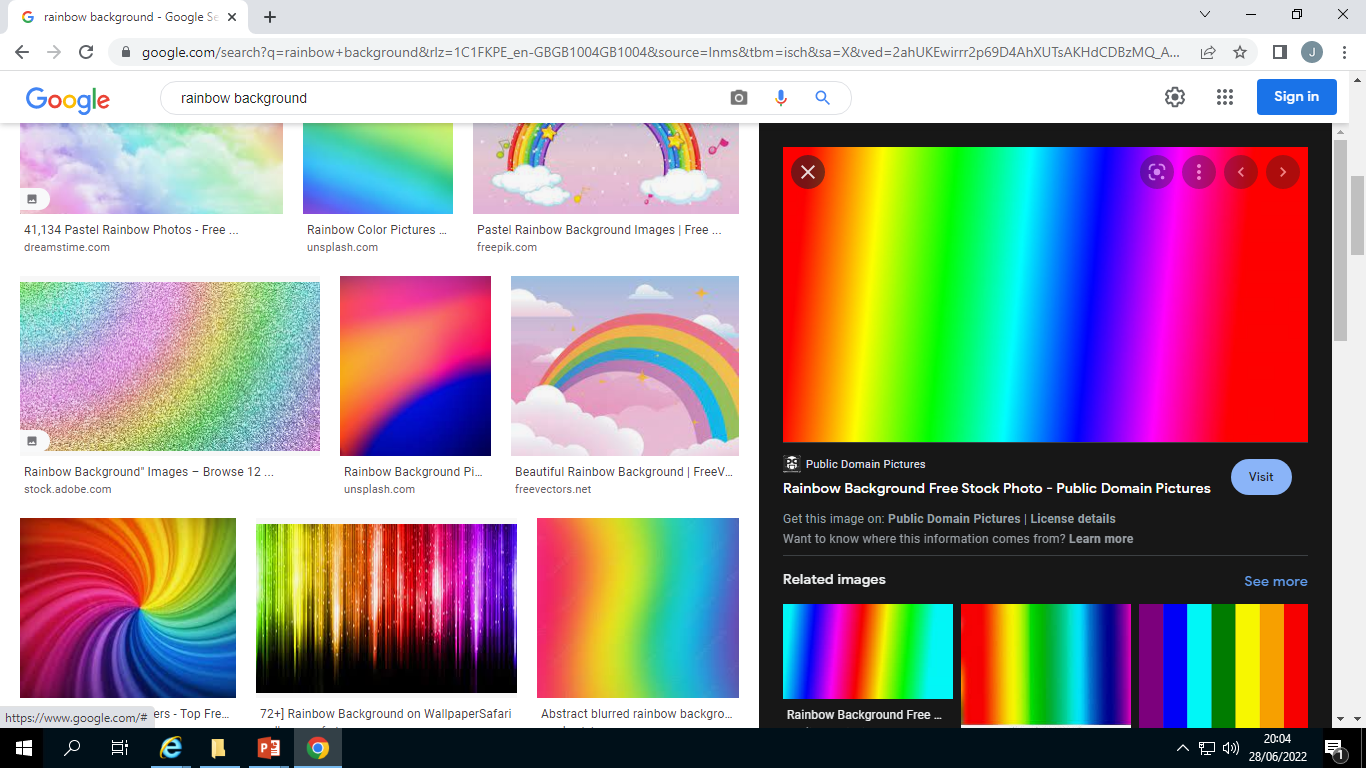 Personal boundaries
How many words can you make from this during reg?!
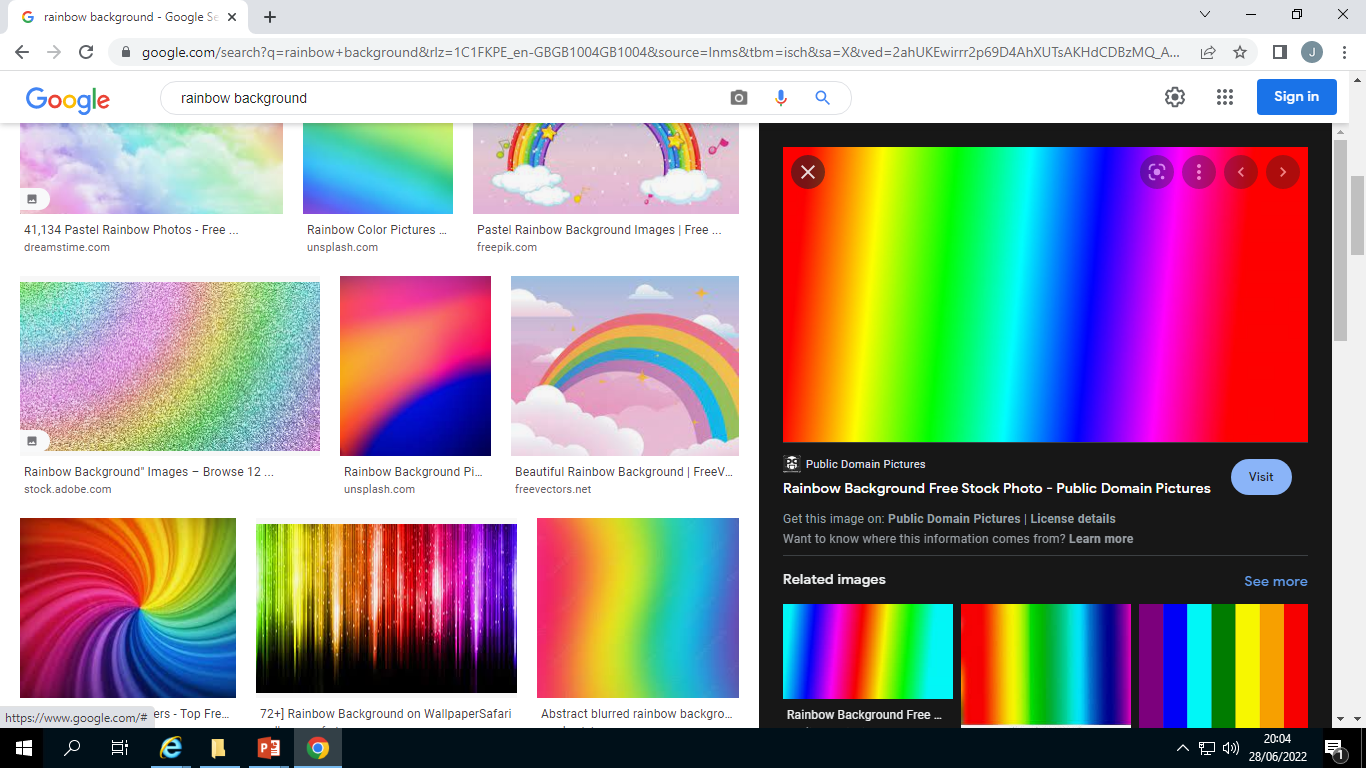 Can you remember what the term “personal boundaries” means?
Personal boundaries are the limits and rules you set for yourself and others in your relationships e.g. I do not hit others for fun, I do not let others hit me for fun.
Here are some types of personal boundaries:
Time
Intellectual
Emotional
Physical
Today we are going to explore...
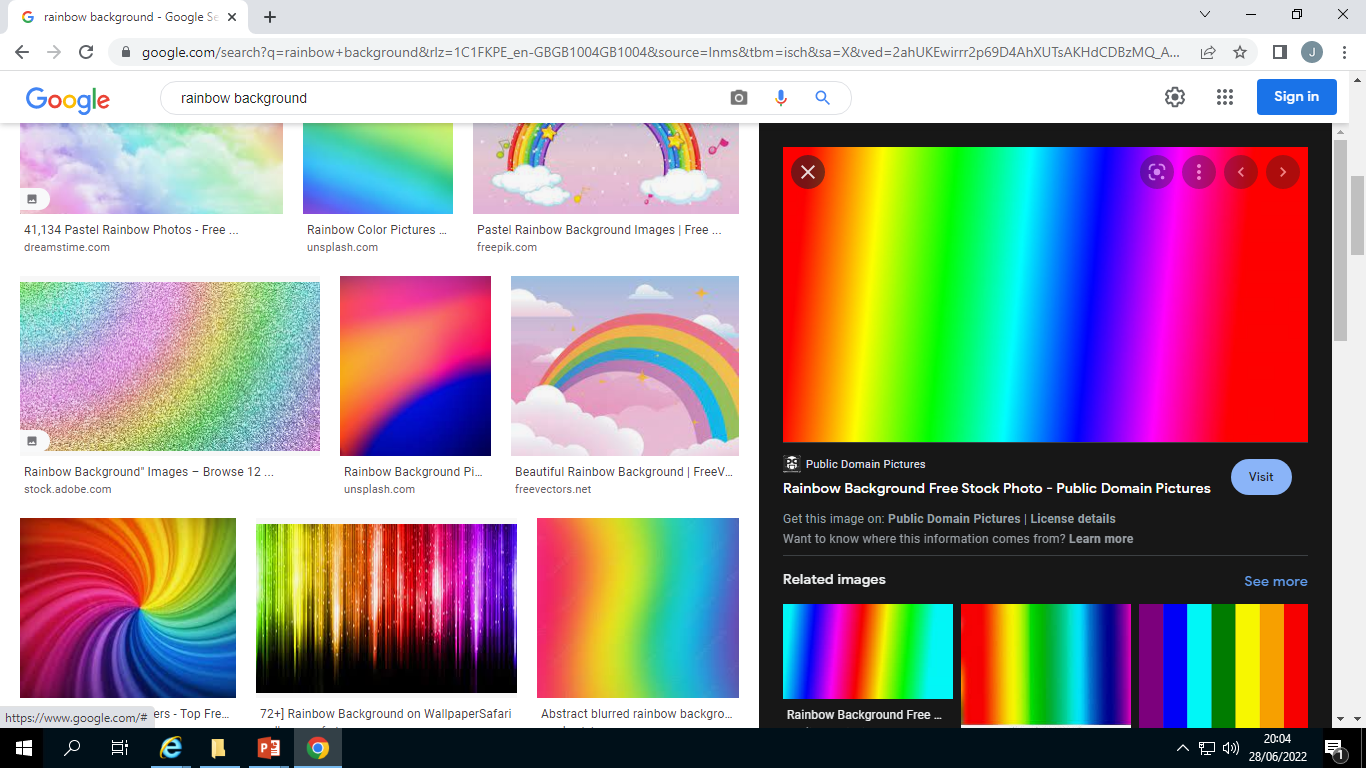 L.O:  What are sexual boundaries?
Success criteria:

Today we are going to suggest three RULES that you follow to help you have good sexual boundaries for your wellbeing.

At the end we will ask you what these three suggested rules are.
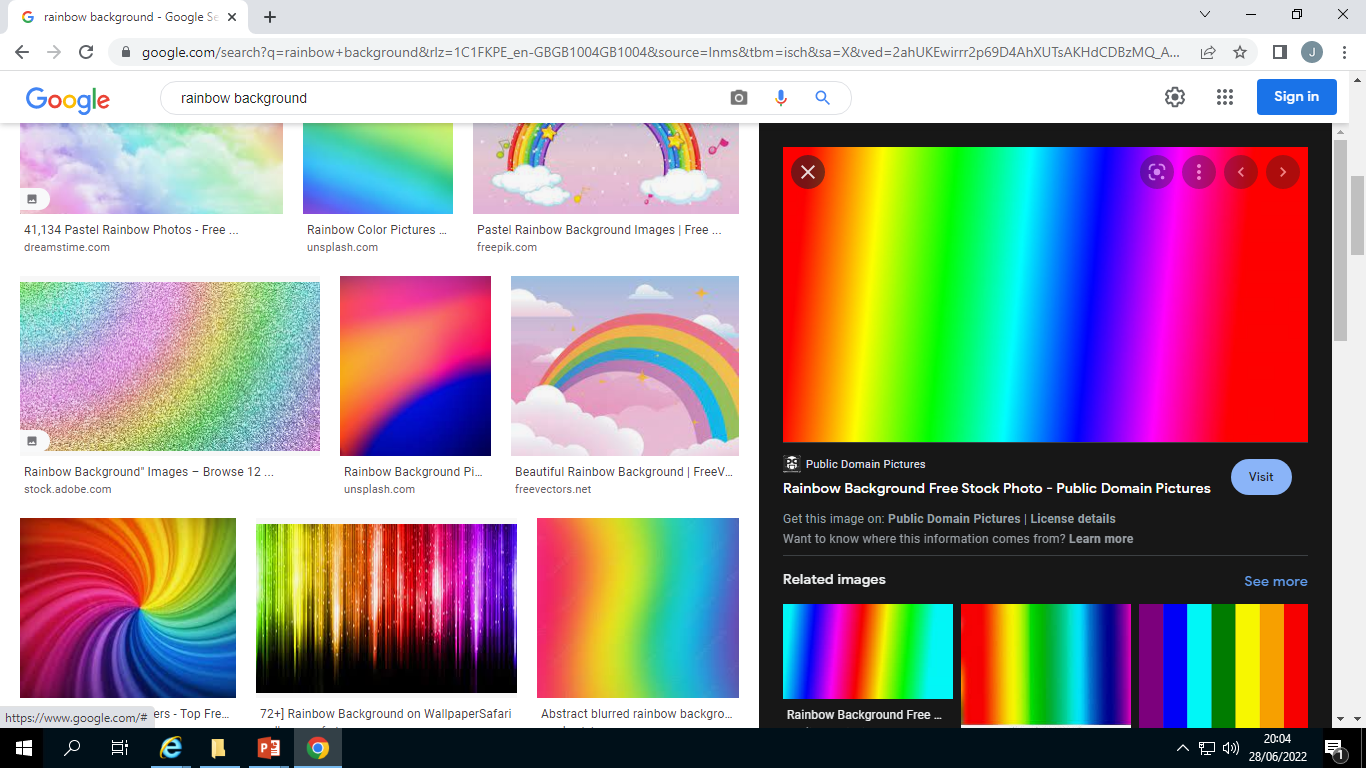 What does puberty mean? Discuss in pairs, share with class.
Puberty is the physical and emotional changes that people aged between 9-18 years go through as they turn into an adult.  It means that the body is capable of reproduction.

*Sexual reproduction = when two people come together to make a baby. 

We are going to first re-cap what you have learnt about puberty in other topics….
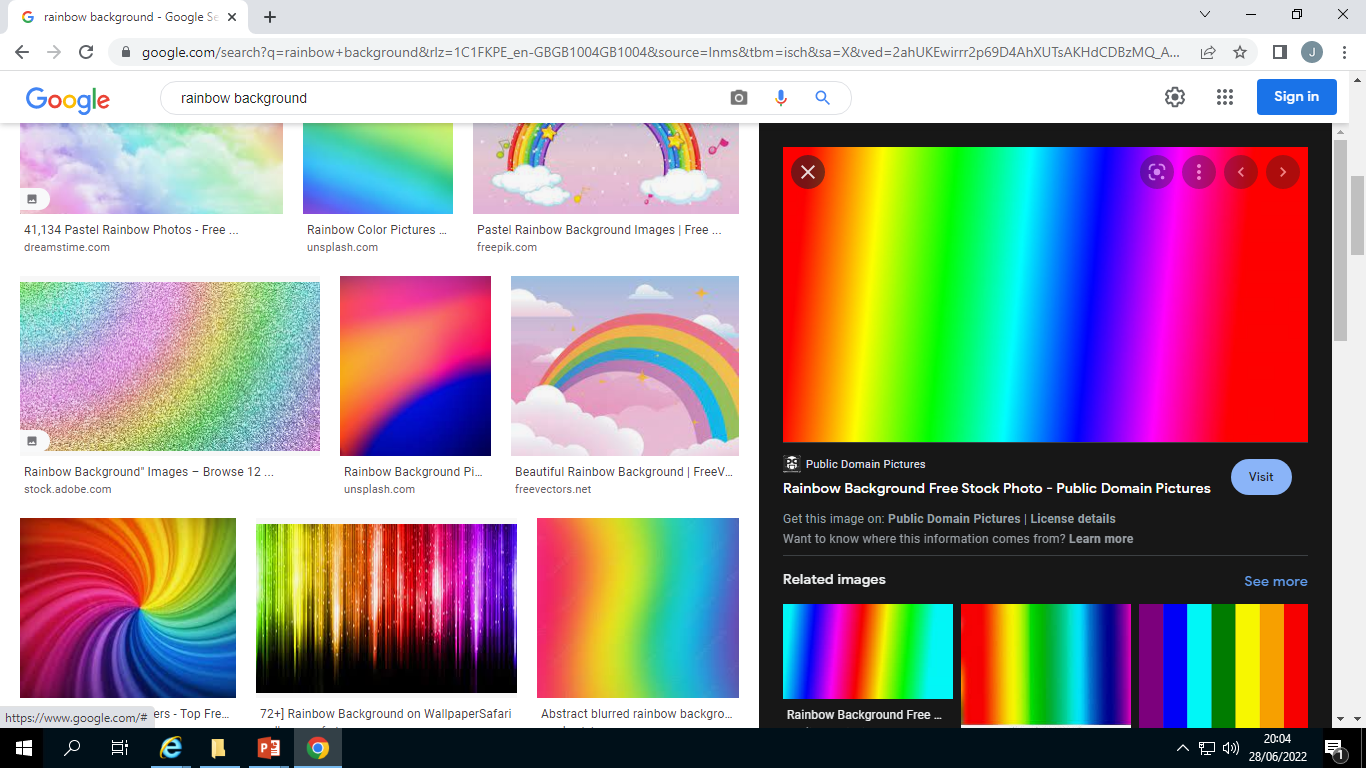 Teacher – hand out Venn diagram to pairs.Pupils – Fill in the changes that take place for girls/boys/both using knowledge from other topics.
If you are very stuck, ask for a suggestion sheet.  
Teacher – go to next slide in 3 mins.
GIRLS
BOYS
BOTH
Suggestion slide!
Sometimes hair grows on upper lip
Body grows
Begin periods
Acne (spots)
Hips get broader, waist narrower
Voice gets a lot deeper and breaks
Shoulders and chest grow
Voice can deepen a little
Sperm semen produced
Voice can deepen a little
Hair on legs darker
Hair greasy
Pubic hair
Hair grows on the face and chest
Erections happen
Sweat smells stronger
More hair grows
e.g. underarms/by private parts/ legs
Wet dreams
Sexual feelings/thoughts
Don’t forget to use the brown envelope if you have any questions about this.
Changes in Puberty…
Sometimes hair grows on upper lip
BOTH
GIRLS
BOYS
Voice gets a lot deeper and breaks
Sexual feelings/thoughts
Begin periods
Sweat smells stronger
Shoulders and chest grow
Wet dreams
Hips get broader, waist narrower
More hair grows
e.g. underarms/by private parts/ legs
Erections happen
acne
Breasts grow
Voice can deepen a little
Sperm semen produced
Body grows
Hair grows on the face
Hair on legs darker
Hair greasy
Hair on legs darker
Pubic hair
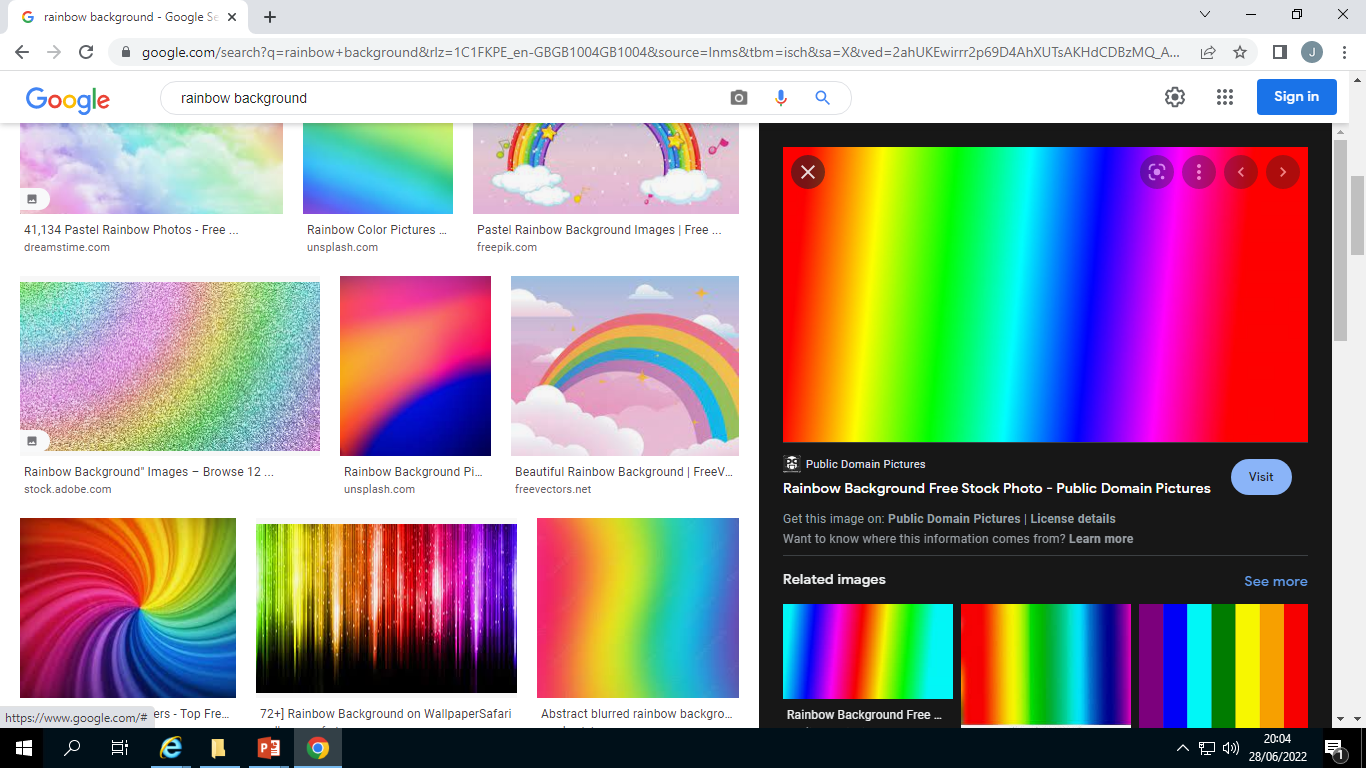 What is sexual intercourse?
Sex as defined by the UK law, is sexual contact between two individuals involving penetration.

This can be between sexual organs (e.g. vagina and penis) or oral (the mouth.)
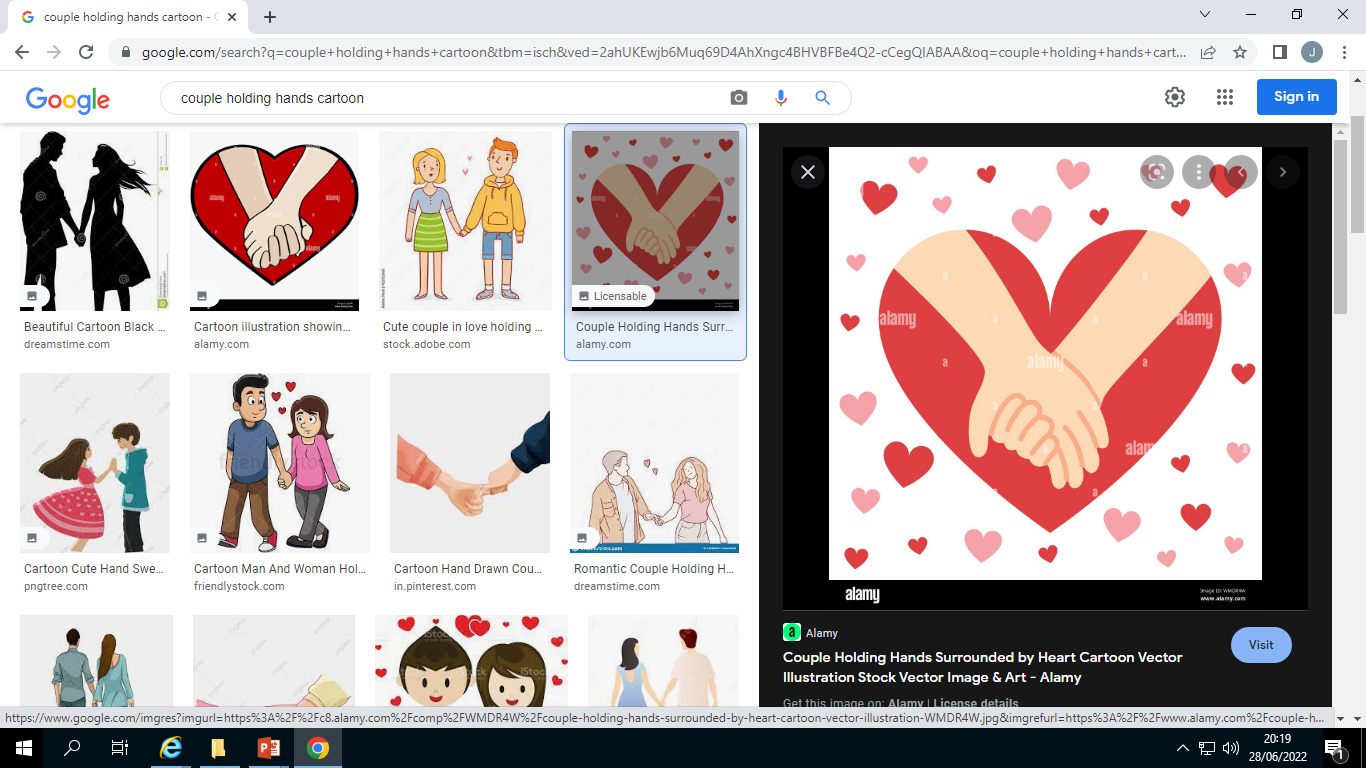 Don’t forget to use the brown envelope if you have any questions about this.
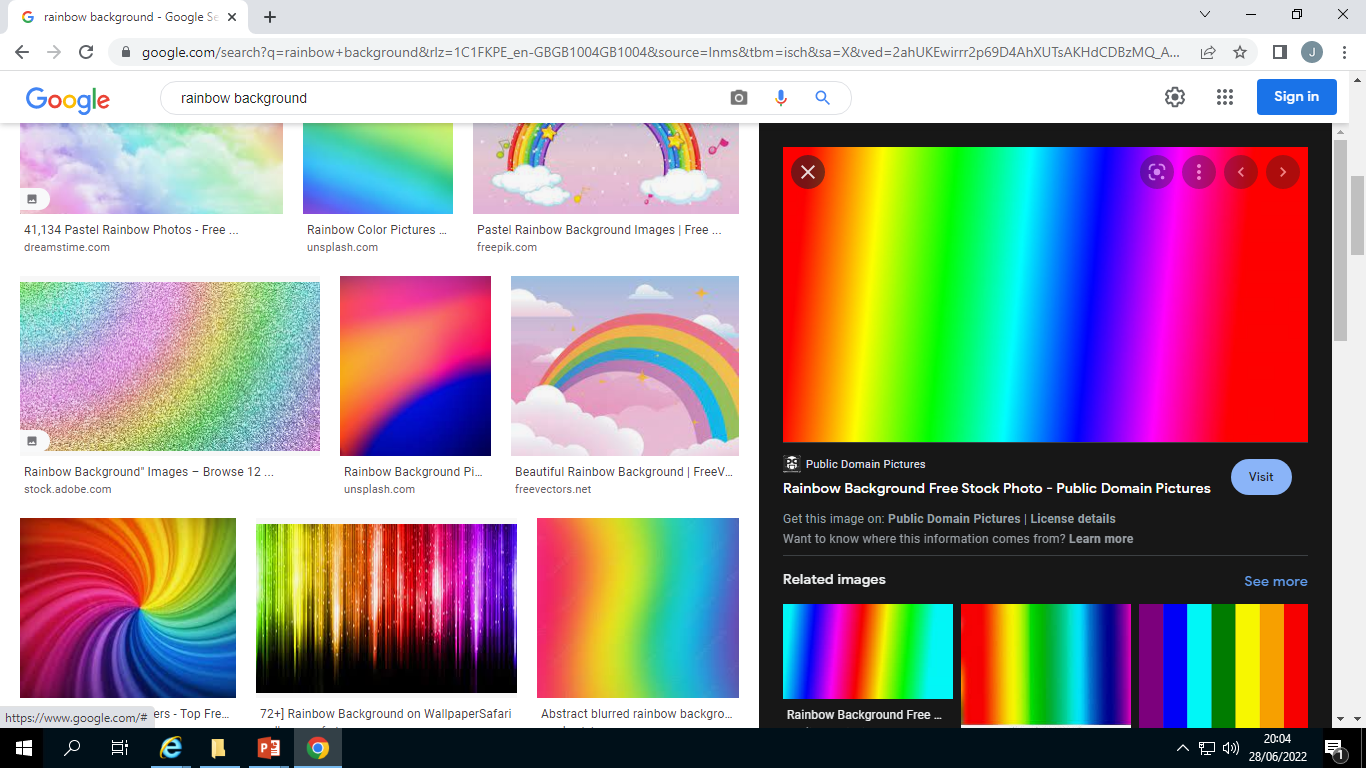 Re-cap – what are personal boundaries?
Personal boundaries = the rules and limits we place on ourselves, and others, in our relationships e.g. I will not be late for my friends, I will not let other people take my belongings without asking.
So what do you think sexual boundaries are?
Sexual boundaries = the rules and limits you place on yourself, and others, in relation to sex.
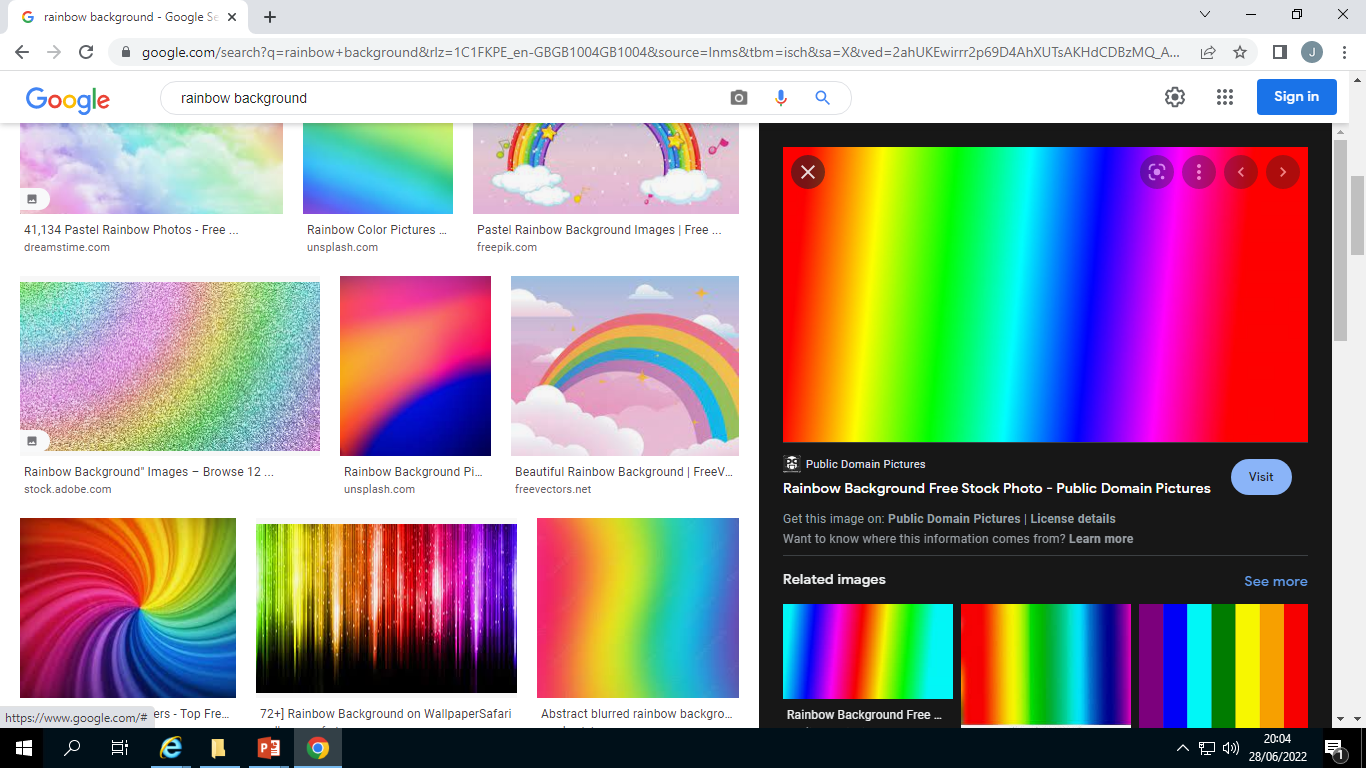 Teachers – please hand A3 out sexual boundaries sheet.
Write your name in the middle of the sheet.
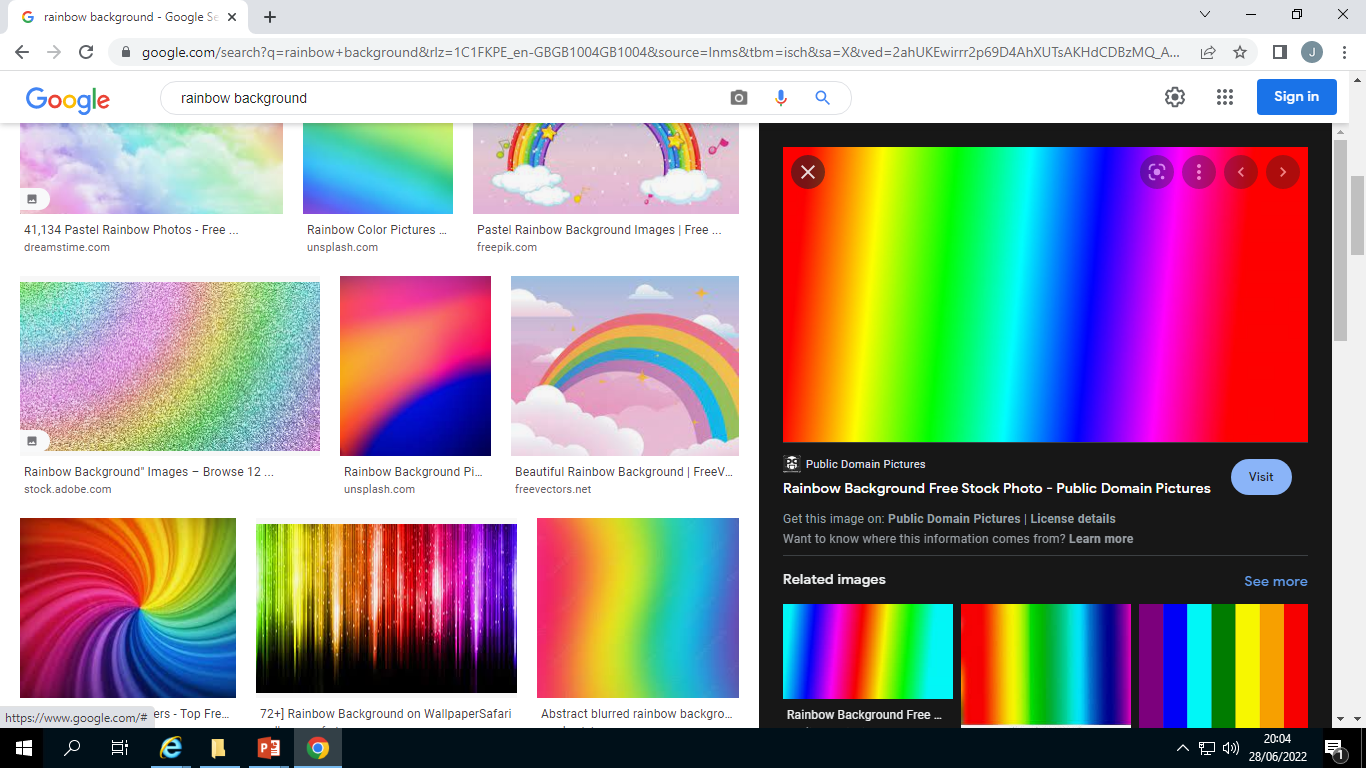 Rule 1:  Make sure we are both ready for sex.
First consider what the UK law says?  Do you know the law?  Discuss.
Add to your sheet.  

Law…  Both people need to be 16 years or over to have sex.  13, 14, 15 year olds can touch by law.      (Correct your answer on sheet if needed.)

Emotions... Discuss.  How might someone feel if they are ready for sex?
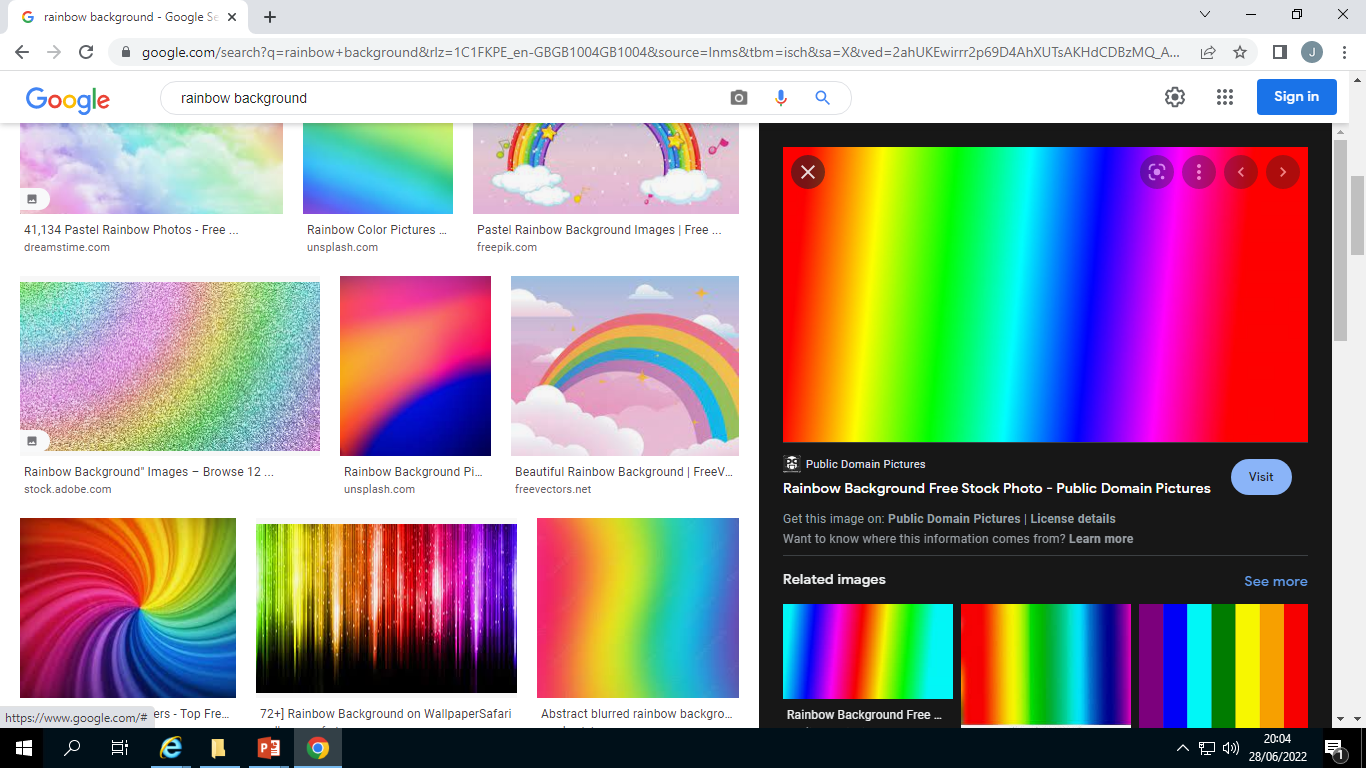 Emotions – How do you feel when you’re ready for sex?
If someone is 16 years or older, they will probably feel a certain way.  Watch this clip and make notes on your A3 sheet.
https://www.youtube.com/watch?v=-VQp4JBomc8

See next slide after for ideas…
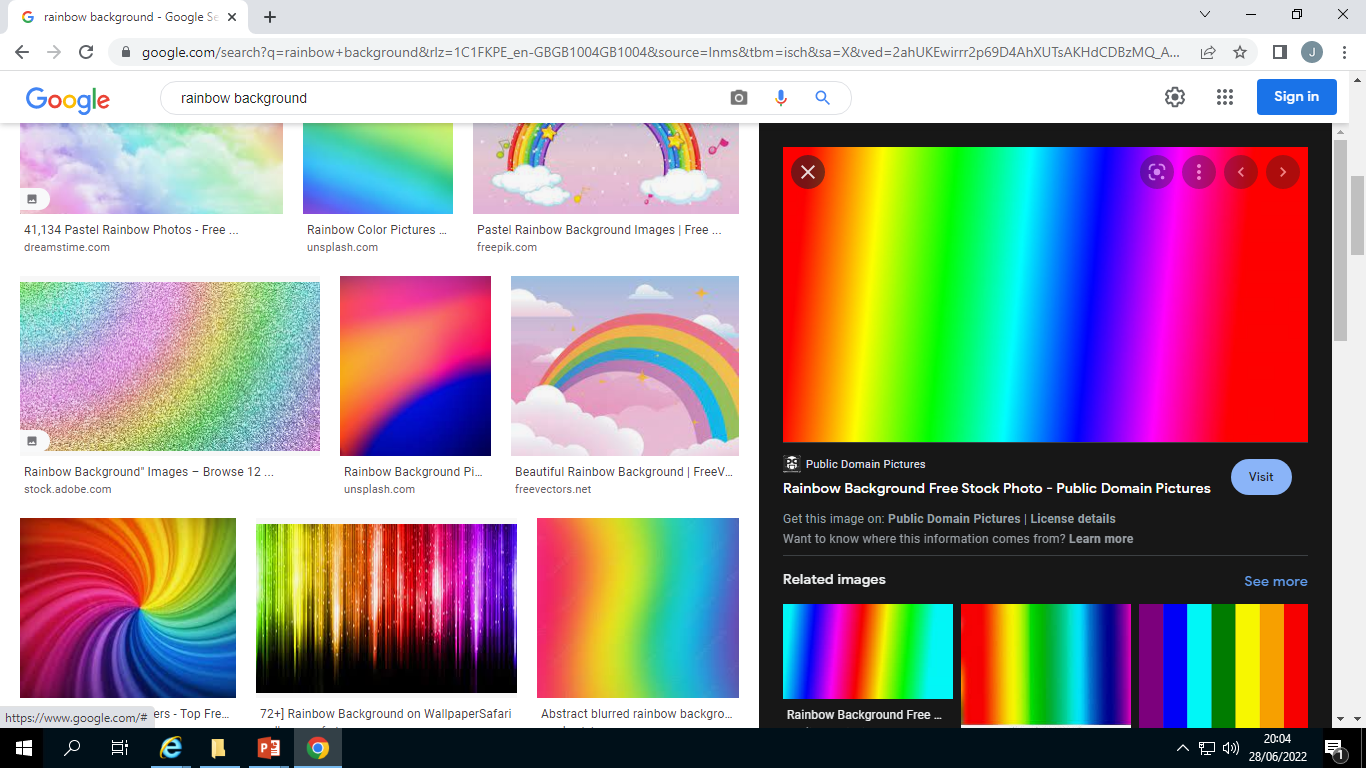 Did you write any of these?
>You are ready to make a stronger bond with the other person?
(Sex can make you feel a lot closer to someone.)  
>Are you feeling happy about the thought of sex, or pressured?
>Do you know if the person wants a relationship with you?
(Having sex without commitment can cause a lot of regret.)  
>Do you feel safe with this person?
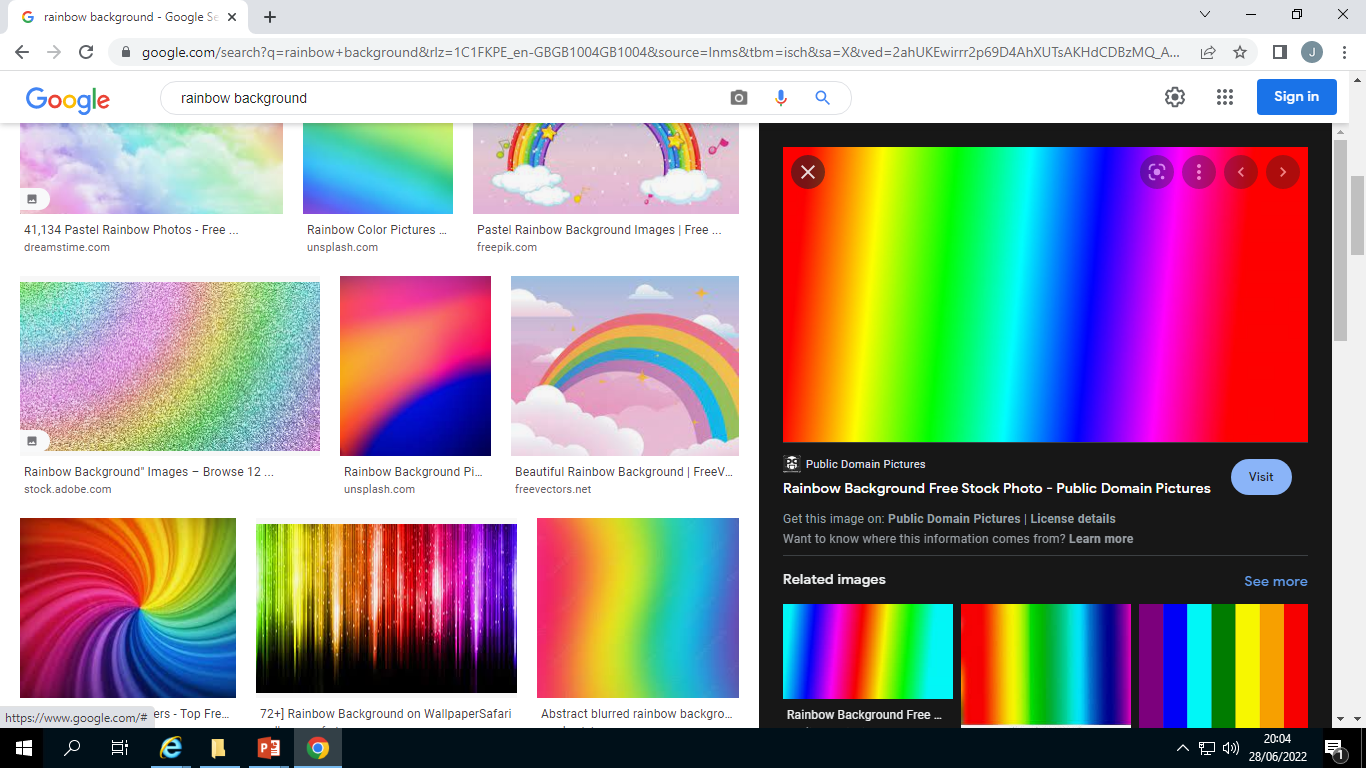 Rule 2: Make sure we both consent to sex.
What does sexual consent mean?    Discuss.
Sexual consent = agreeing to take part in sexual activity/sex (in a definite and positive way.)
What does sexual consent sound and look like?
Consent is not…
Consent is…
As you watch this clip again, add to the table on your sheet, what consent looks like and doesn’t look like.
https://www.youtube.com/watch?v=fGoWLWS4-kU
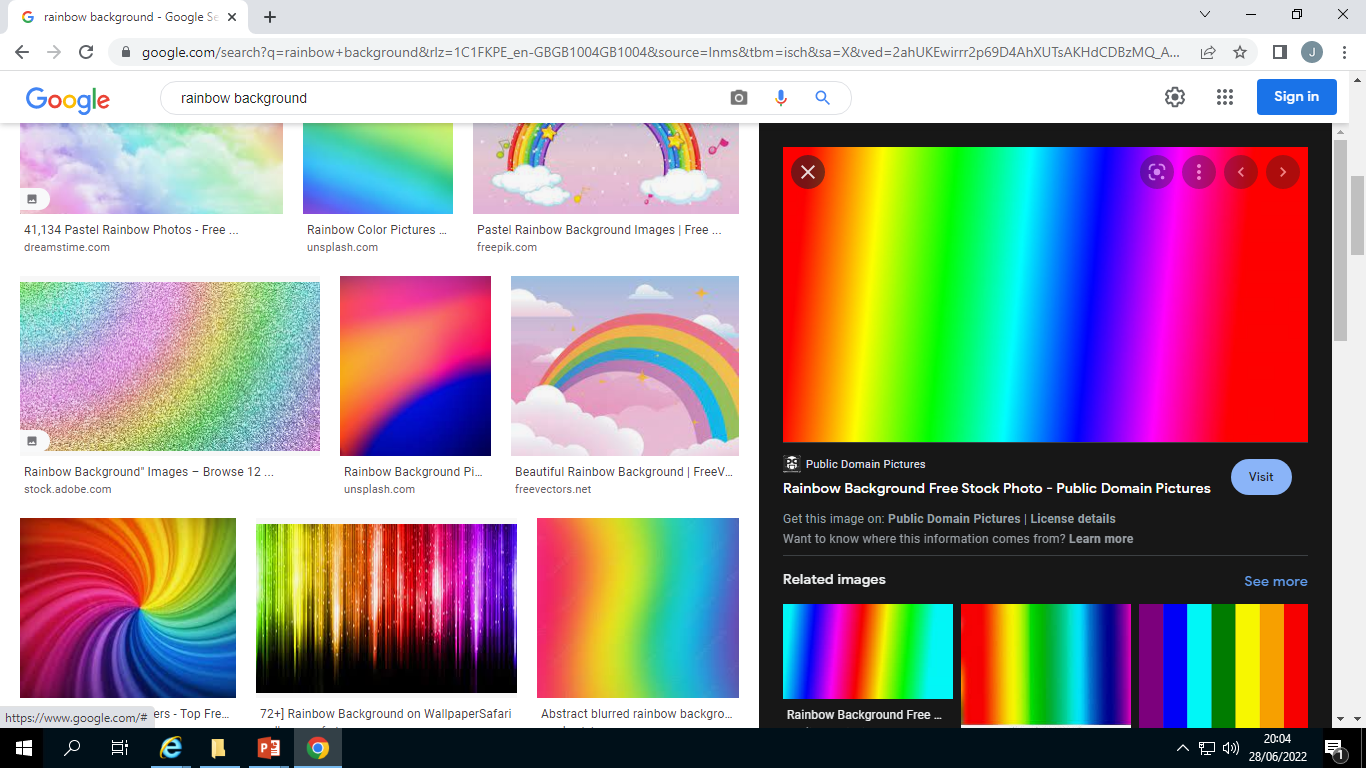 Are these people giving consent? Can you add them to your table.  Discuss with others before deciding.  Look at the definition on the sheet to help!
“I’m a bit drunk, but ok.”               “Yes, I’d like to!”

“Um, maybe, uh.”            “I guess so.” (looking scared and unhappy.)

“I want to make you happy, so alright.” (looking unsure.)    
    
“I’d prefer to use a condom, but I suppose so.”      
 
 “I really like you, yes!”              “I love you! Yes!”
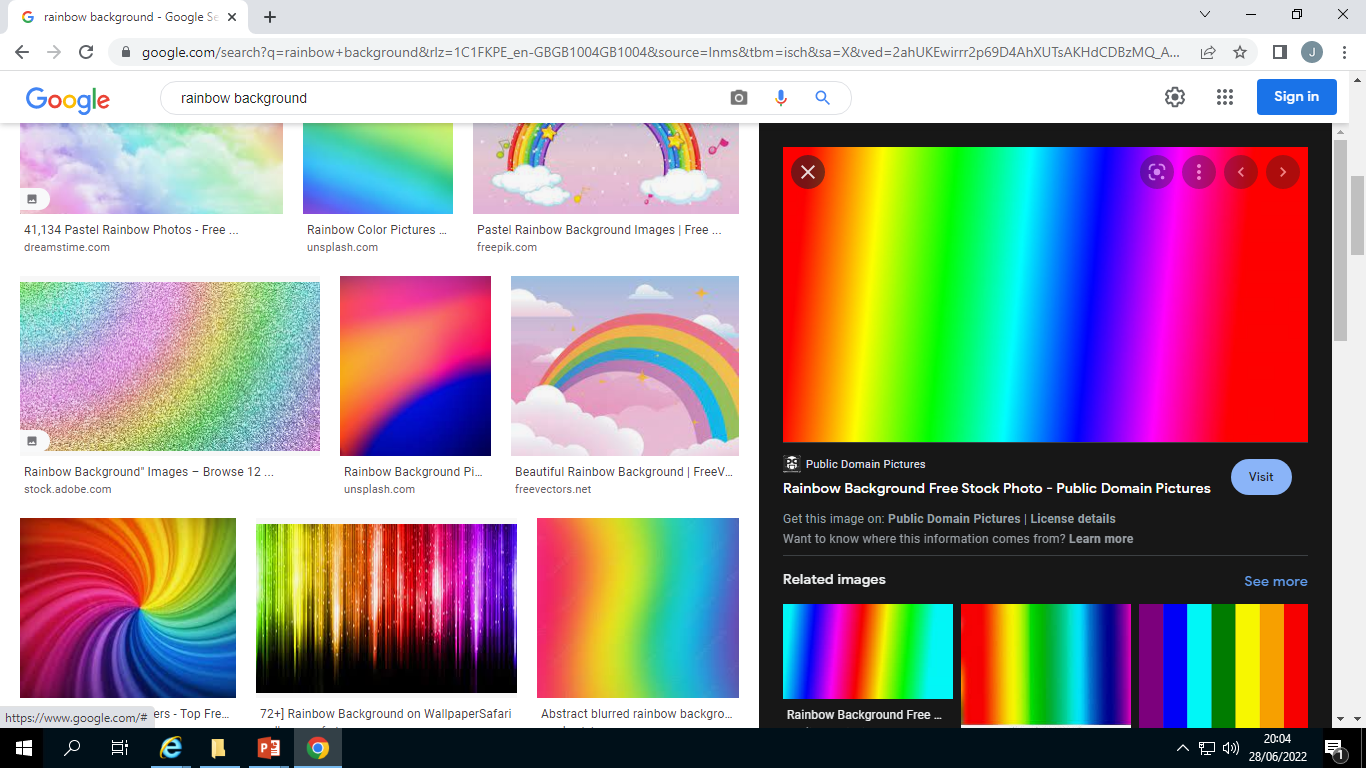 What does consent sound and look like?
Consent is…
Consent is not…
They are passed out.
They look happy about 
having sex, and say yes.
They’ve changed their mind.
“Definitely, I’d like to!”
“I’m a bit drunk, but ok.”
“Um, maybe, uh.”
“I really like you, yes!”
“I guess so.” (looking scared and unhappy.)
“I love you! Yes!”
“I want to make you happy, so 
alright.” (looking unsure.)
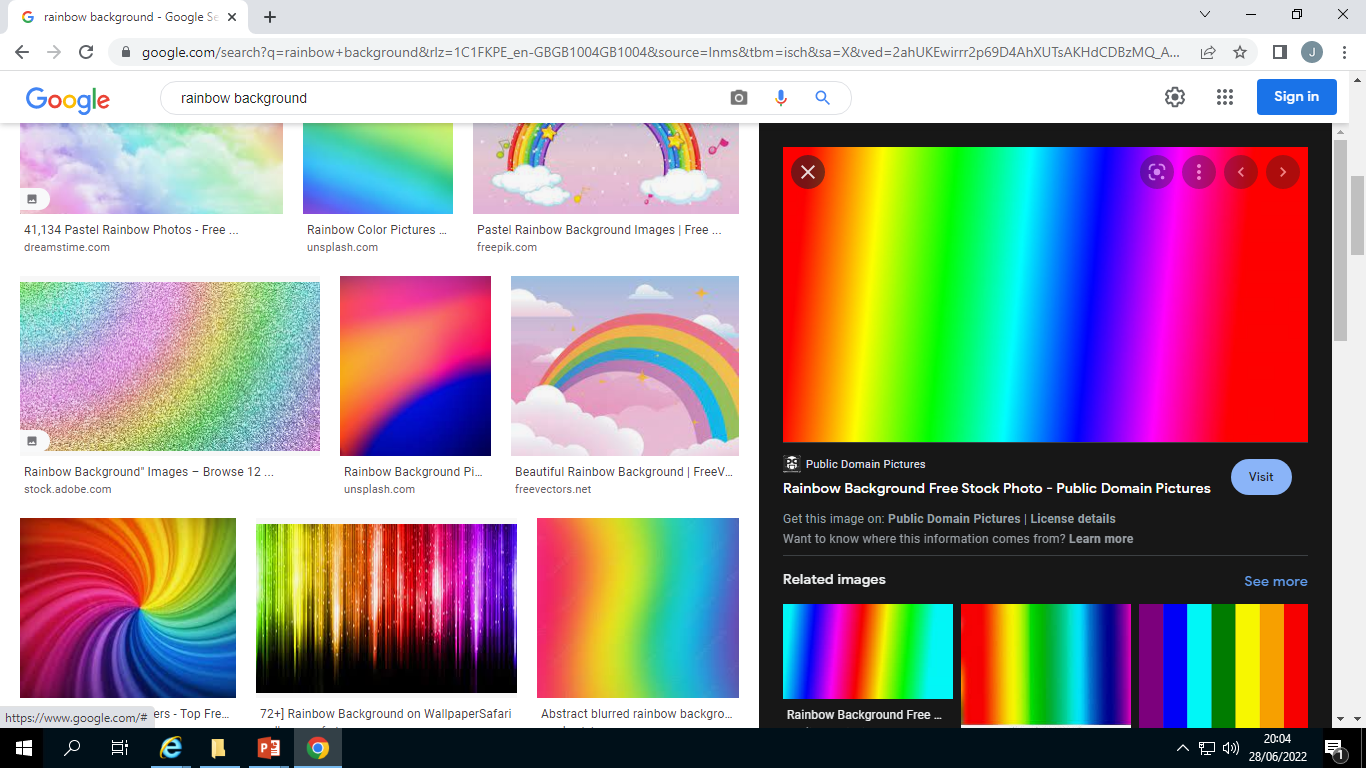 Rule 3: Make sure we are safe.
Another important rule that is important for sexual boundaries is to keep safe.  


Teachers – move on to this today if you have time, or cover next lesson.
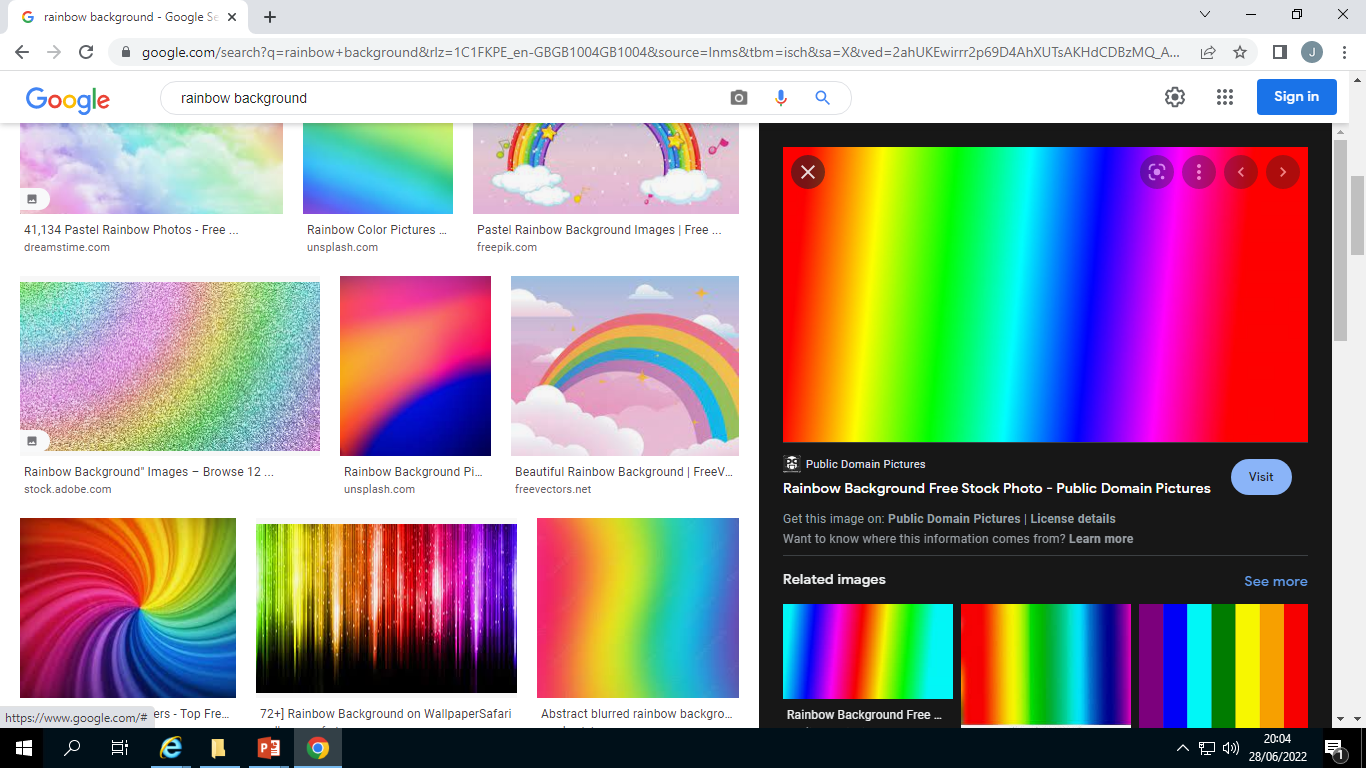 How do you think you “keep safe” during sex?
Answer = using some form of contraception.

Contraception = a device which stops a woman from getting pregnant and/or prevents STIs.
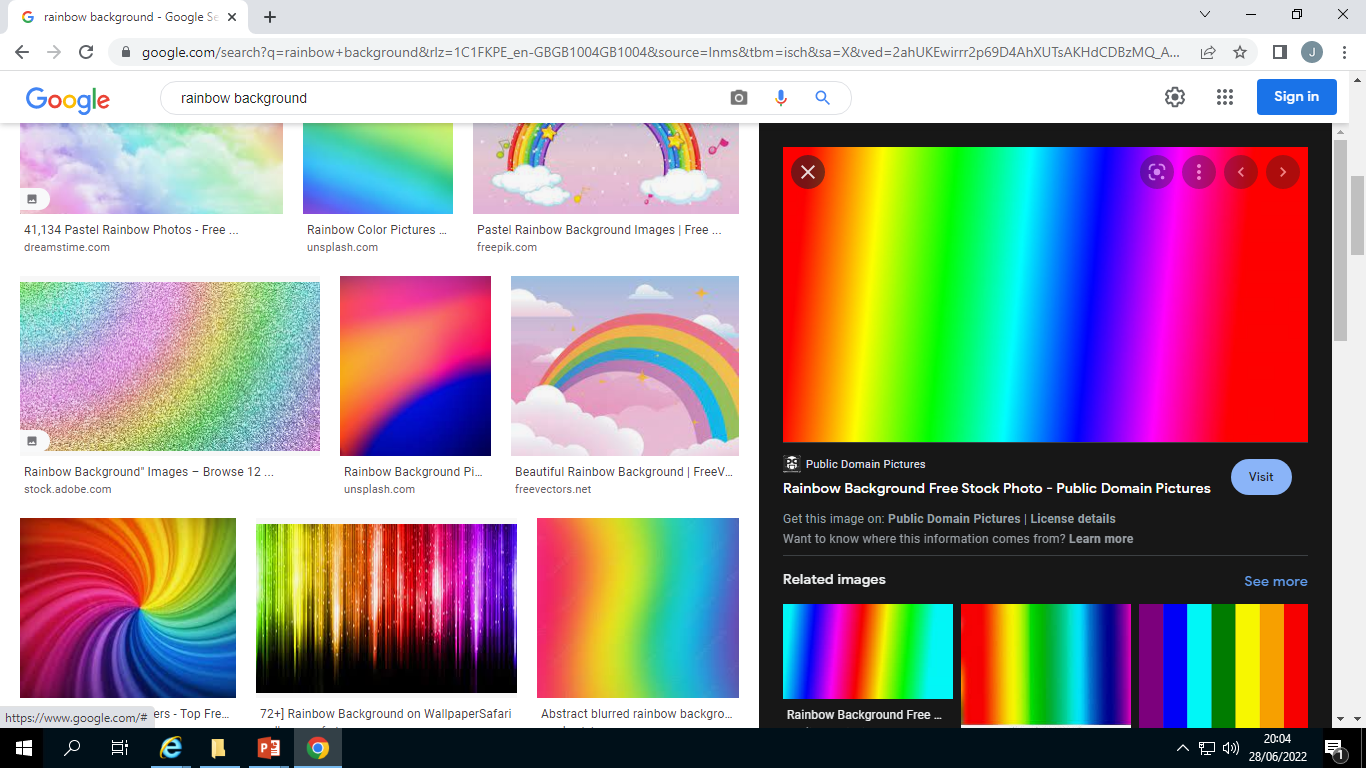 There are many different types of contraception.  You are going to explore this more at college, but here is a quick overview.
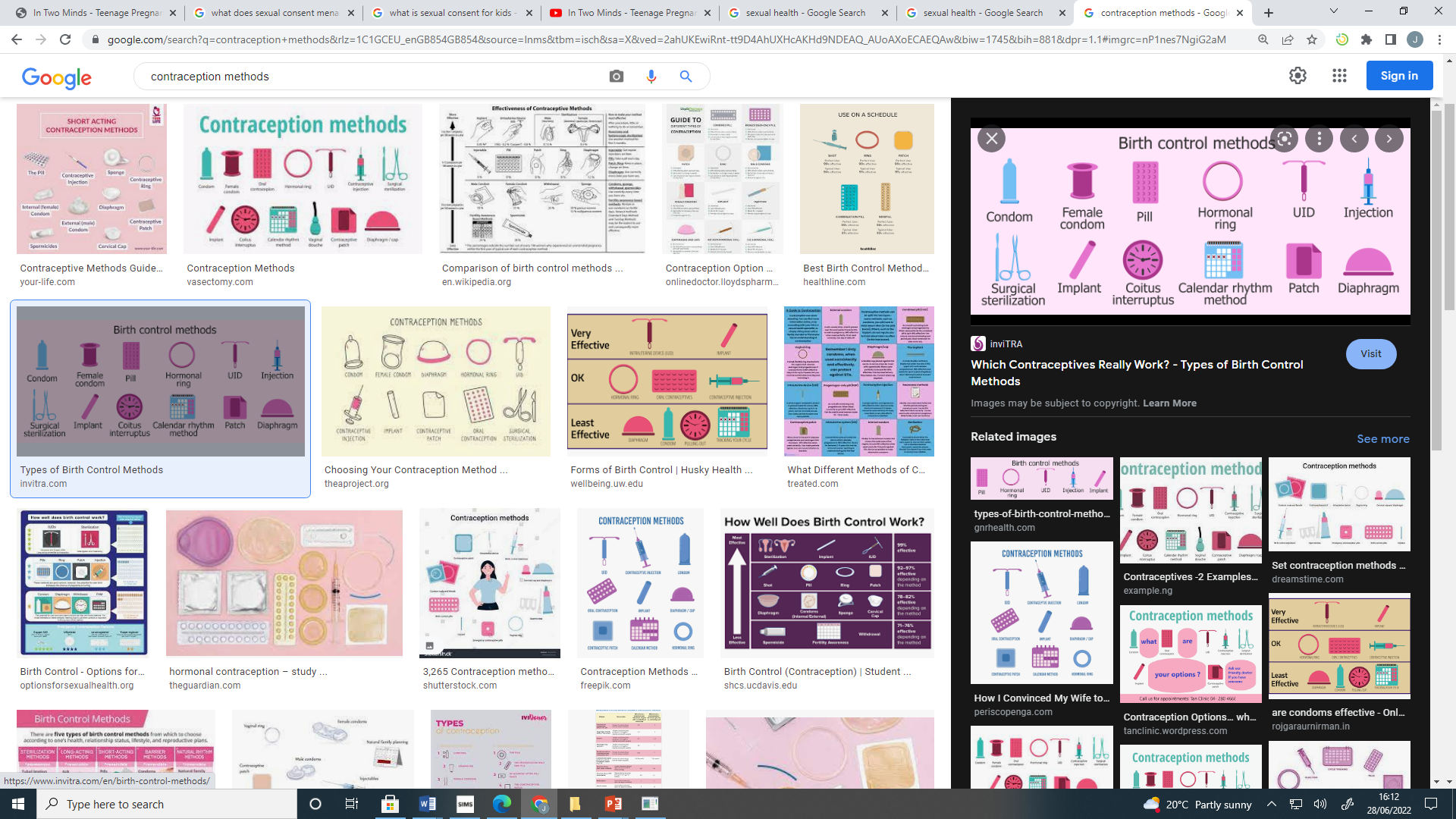 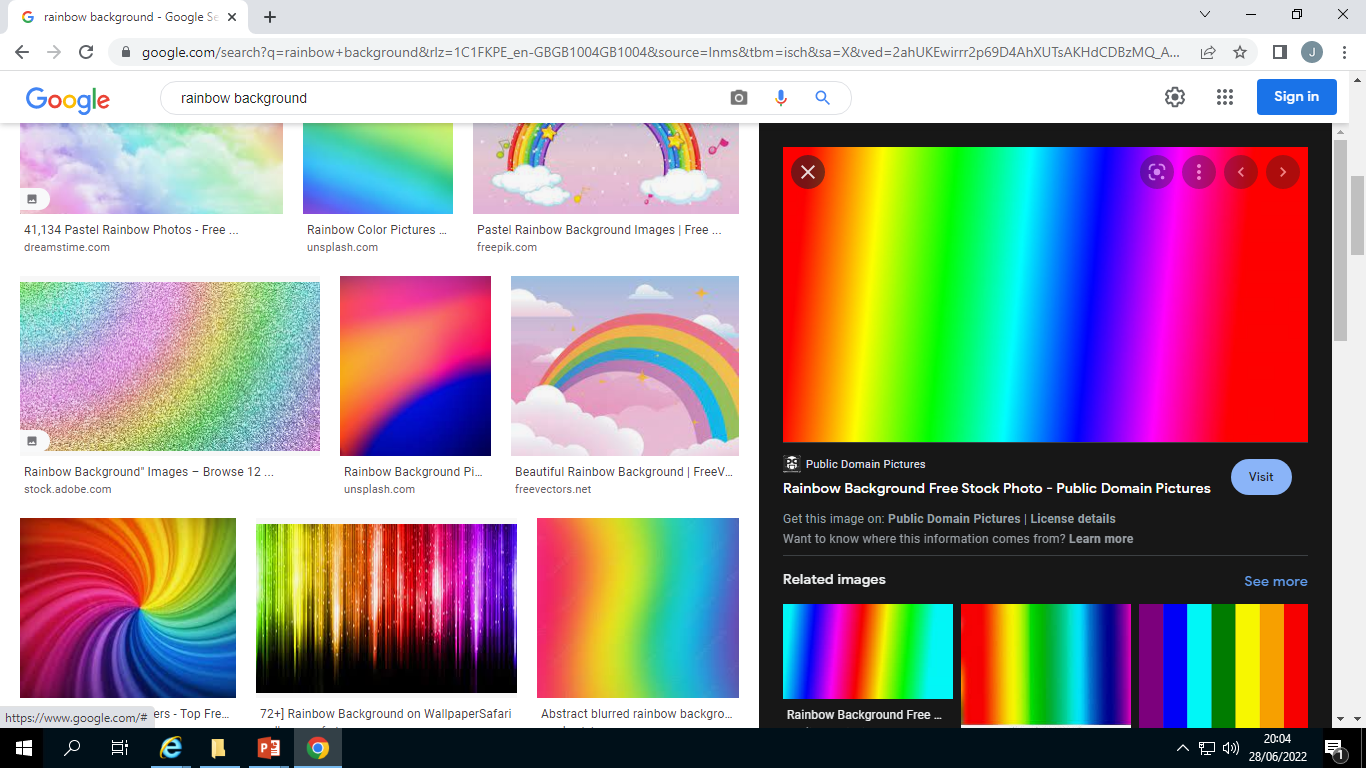 So why can it be dangerous to have sex without contraception?  Discuss.
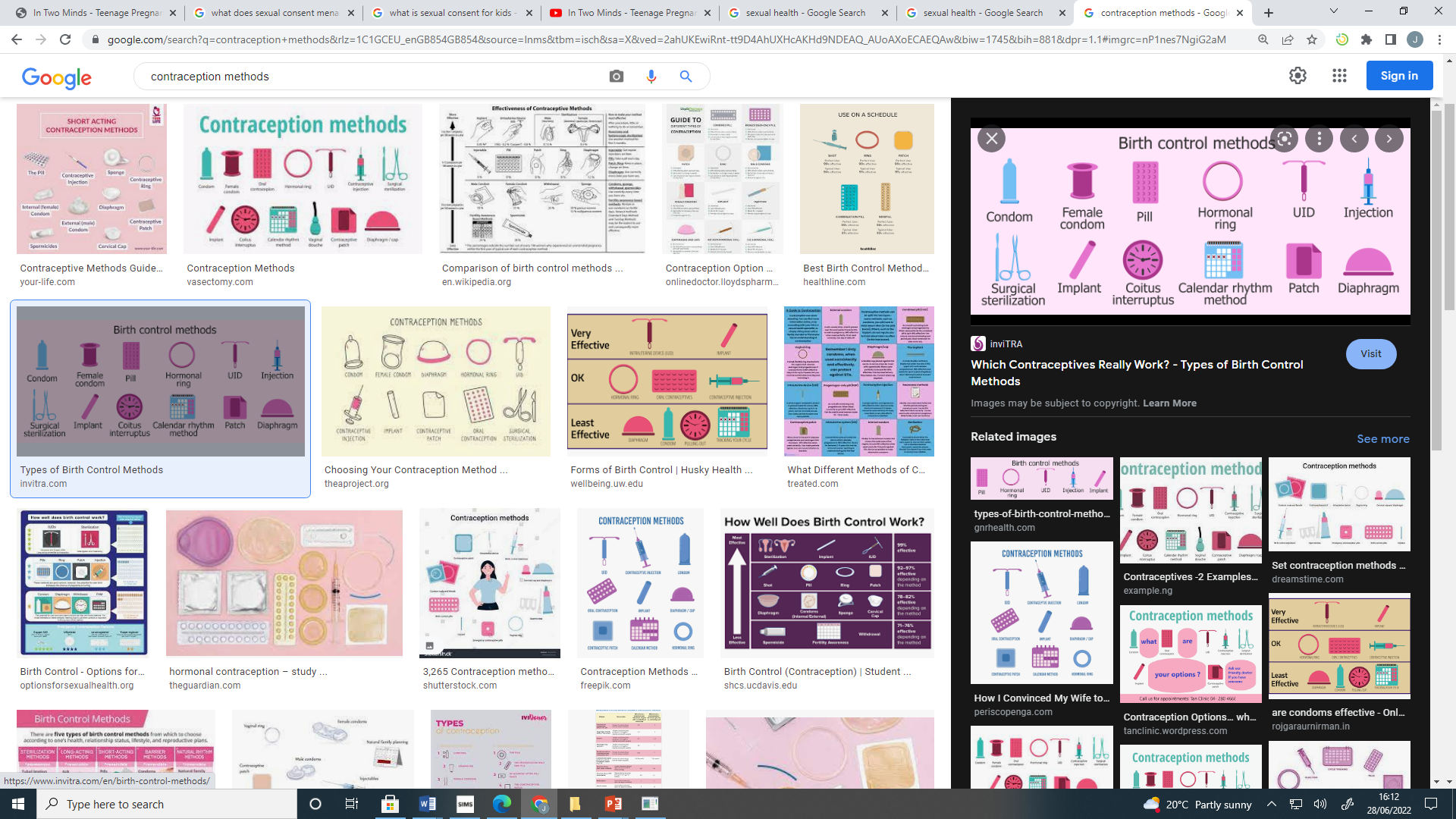 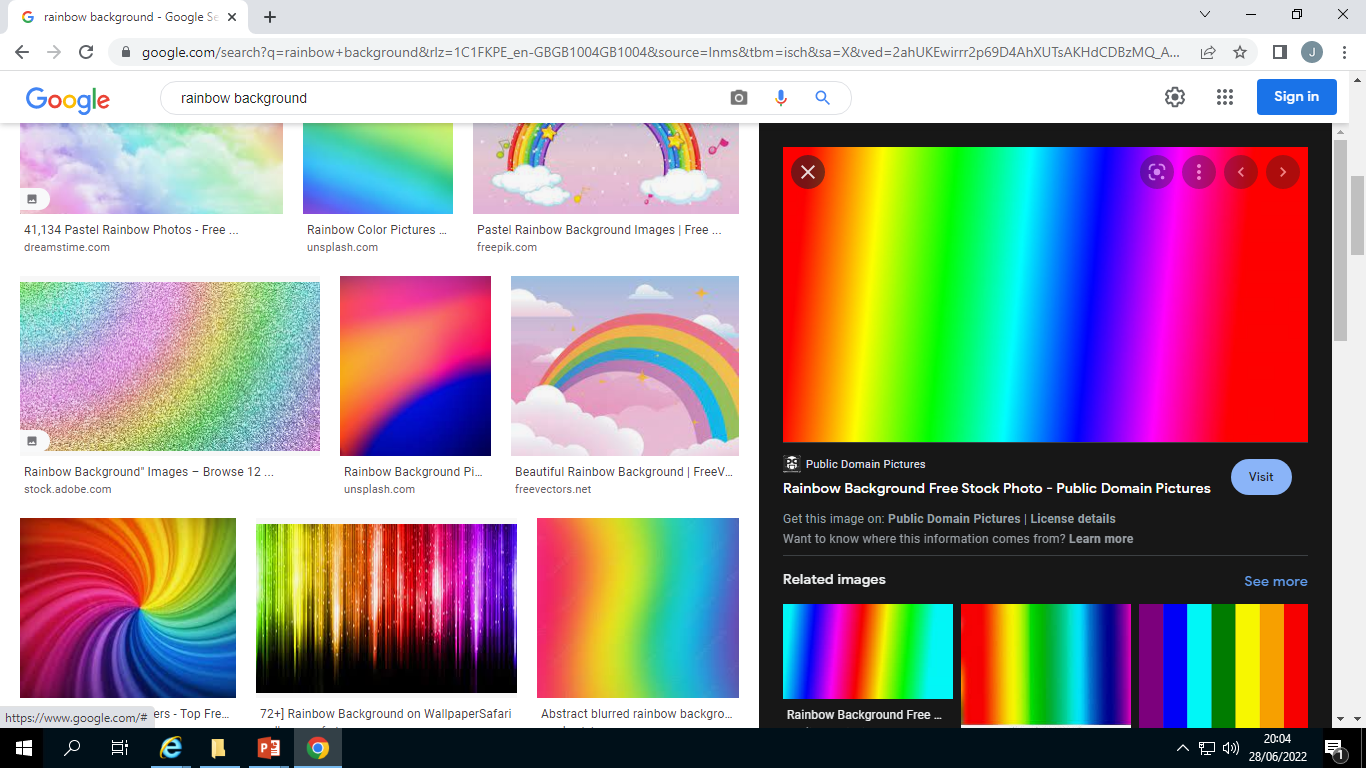 It can lead to an unwanted pregnancy.
Watch this clip.
Add to your sheet…
Consequences of unwanted 
pregnancy.
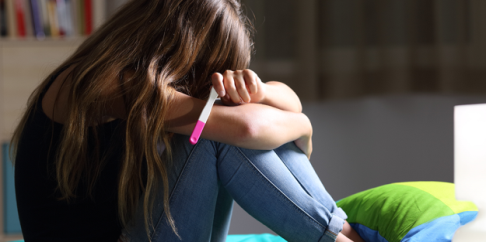 https://www.youtube.com/
watch?v=xiK6DJGFSto&safe=true
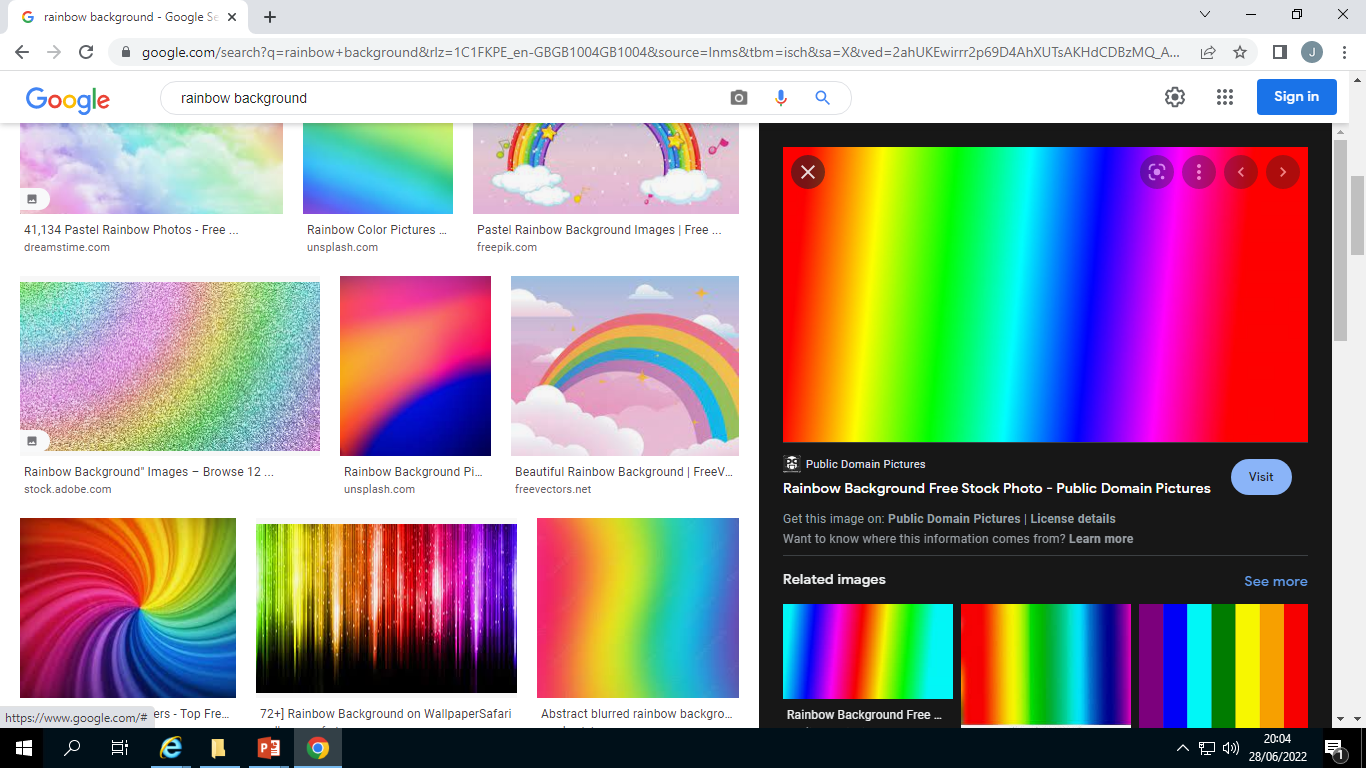 Consequences of unwanted pregnancy?
>Having to grow up quickly.
>Missing out on ‘being young.’
>Seeing friends less.
>Stress.

Other?
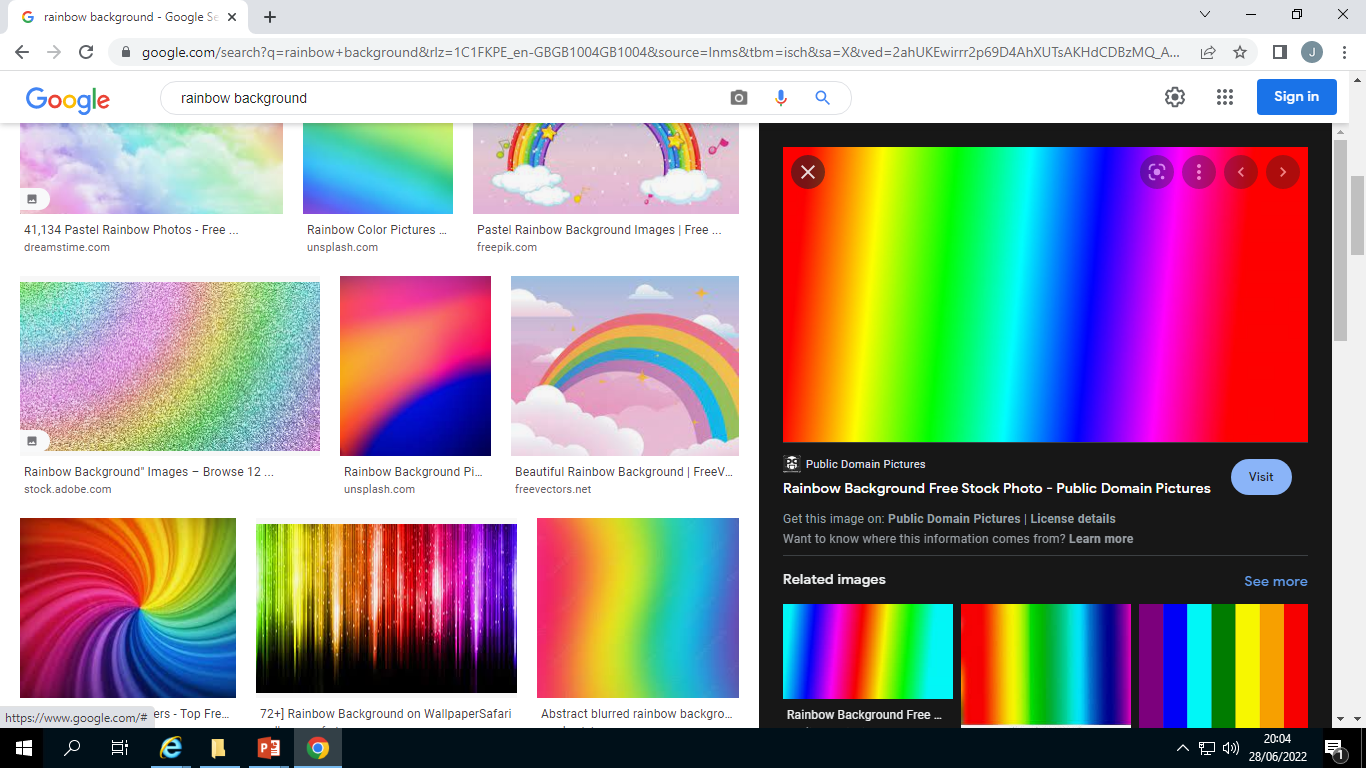 Myths about Contraception and Pregnancy
We are going to play a true or false game.  
After each statement please do:
Thumbs up = true
Thumbs down = false
Middle = not sure
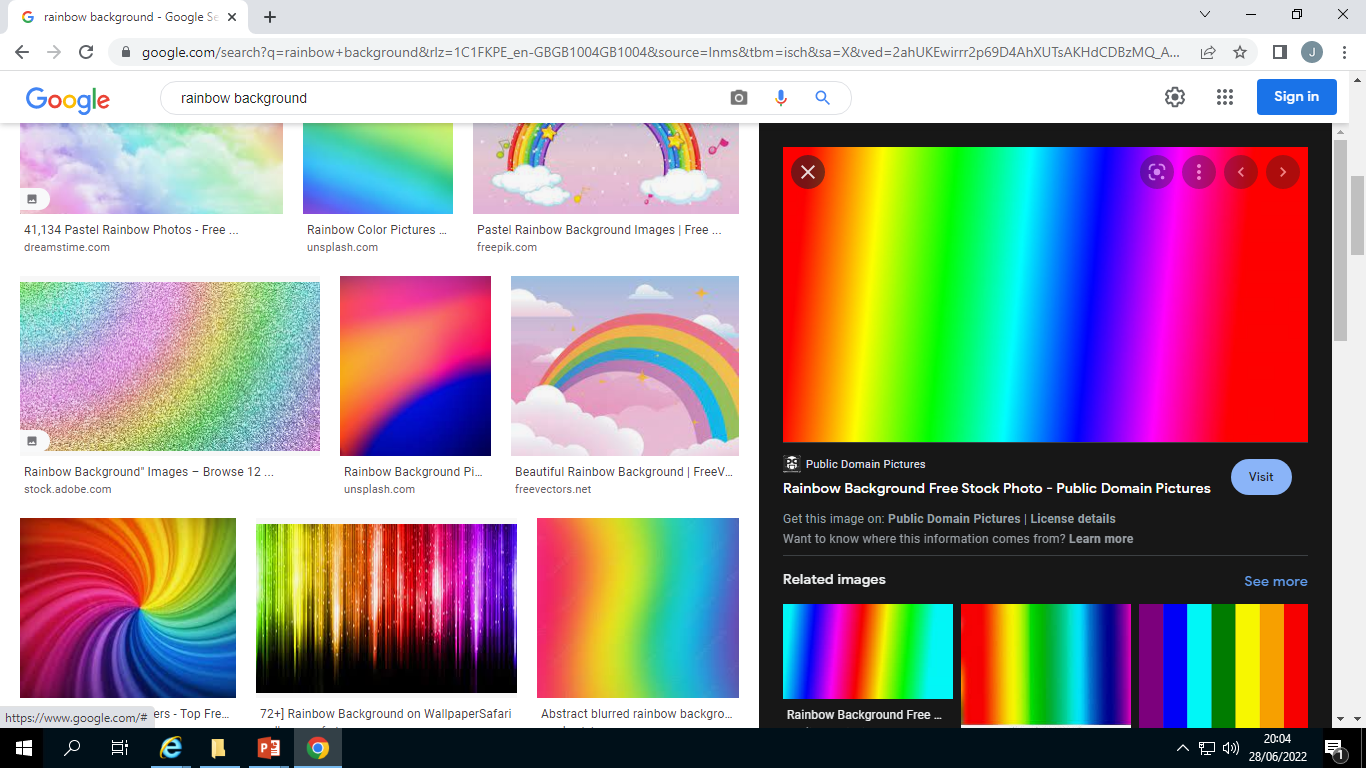 1
A woman can’t get pregnant if she has sex during her period
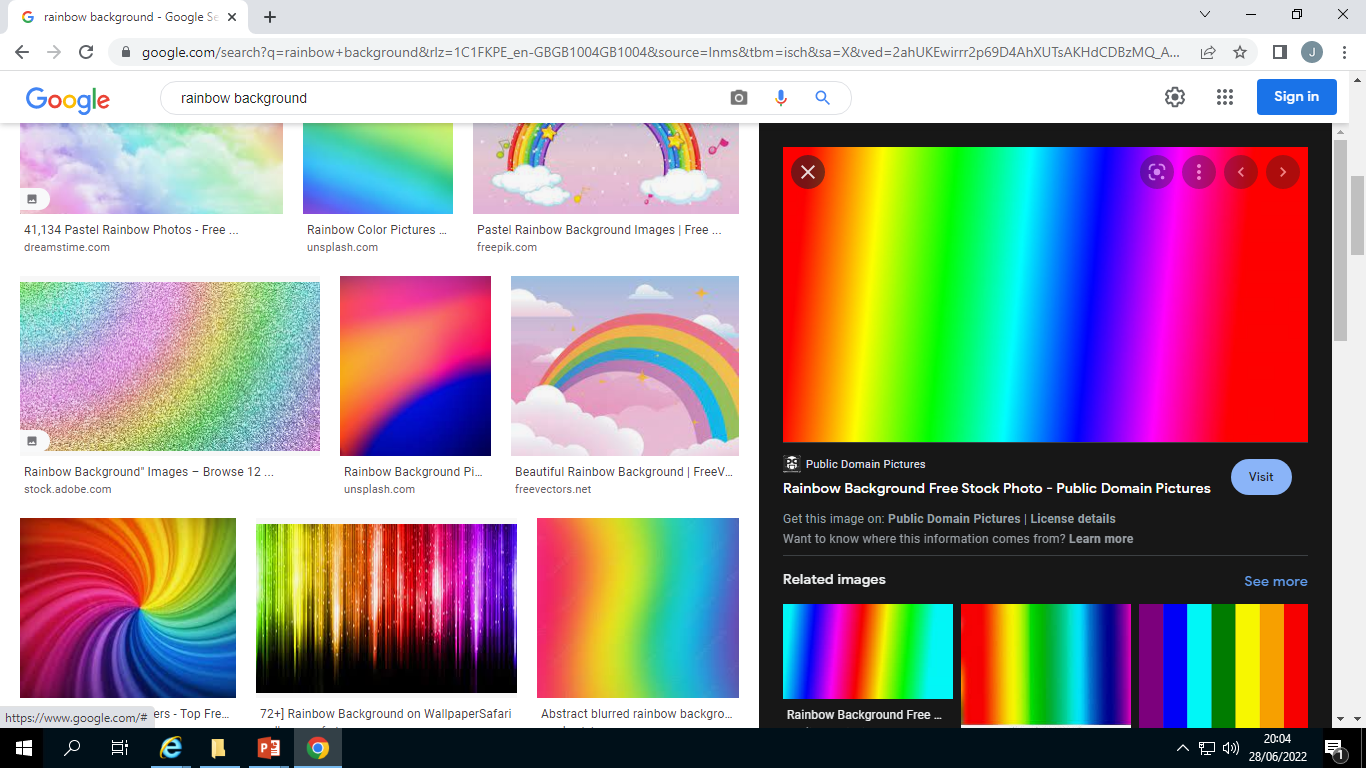 Answer
False
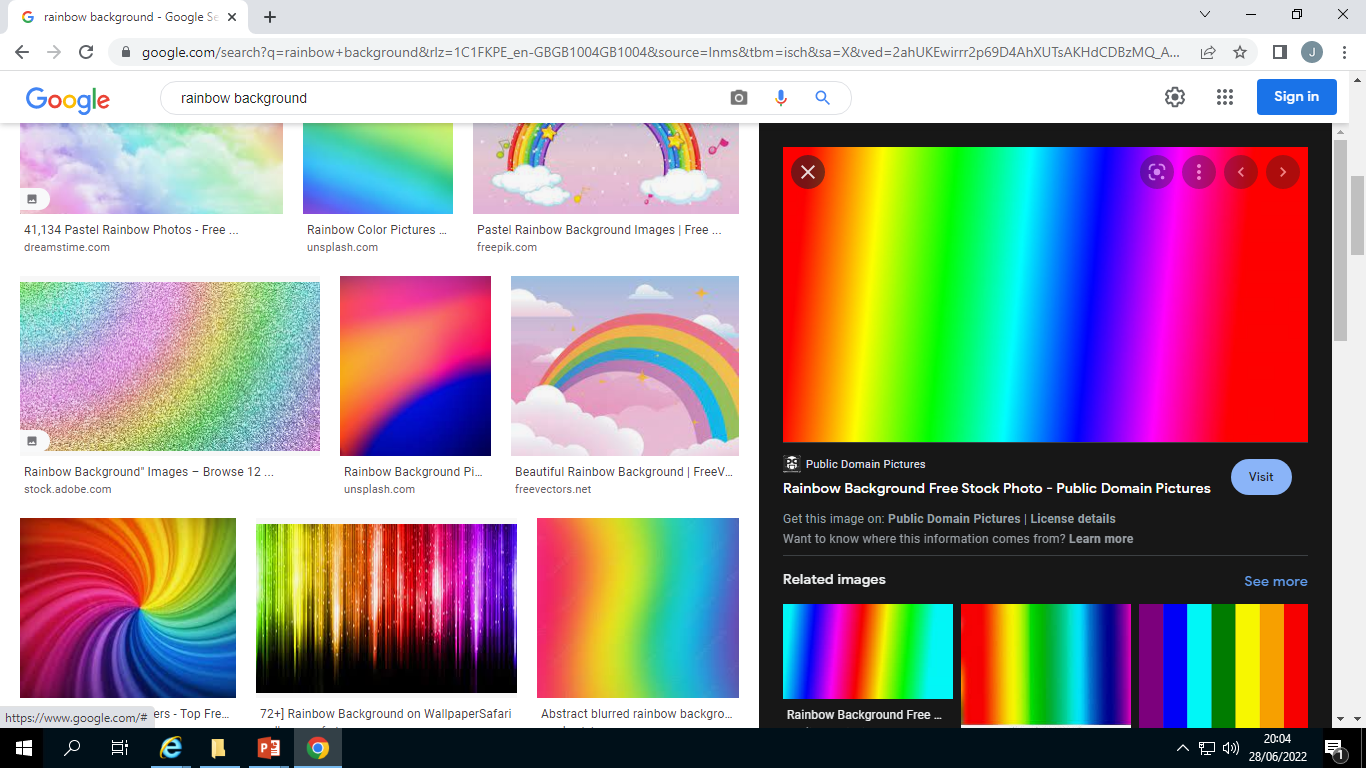 2
A woman can’t get pregnant if she has sex standing up
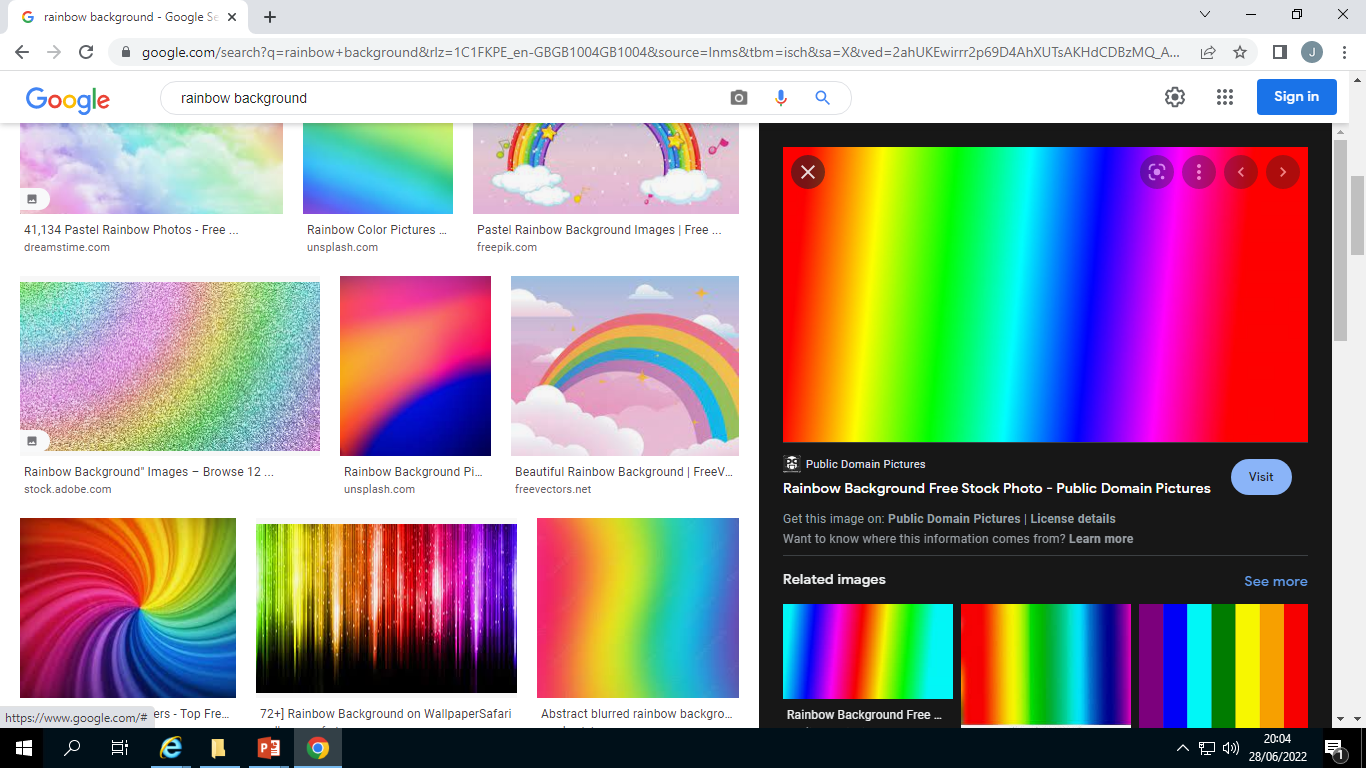 Answer
False
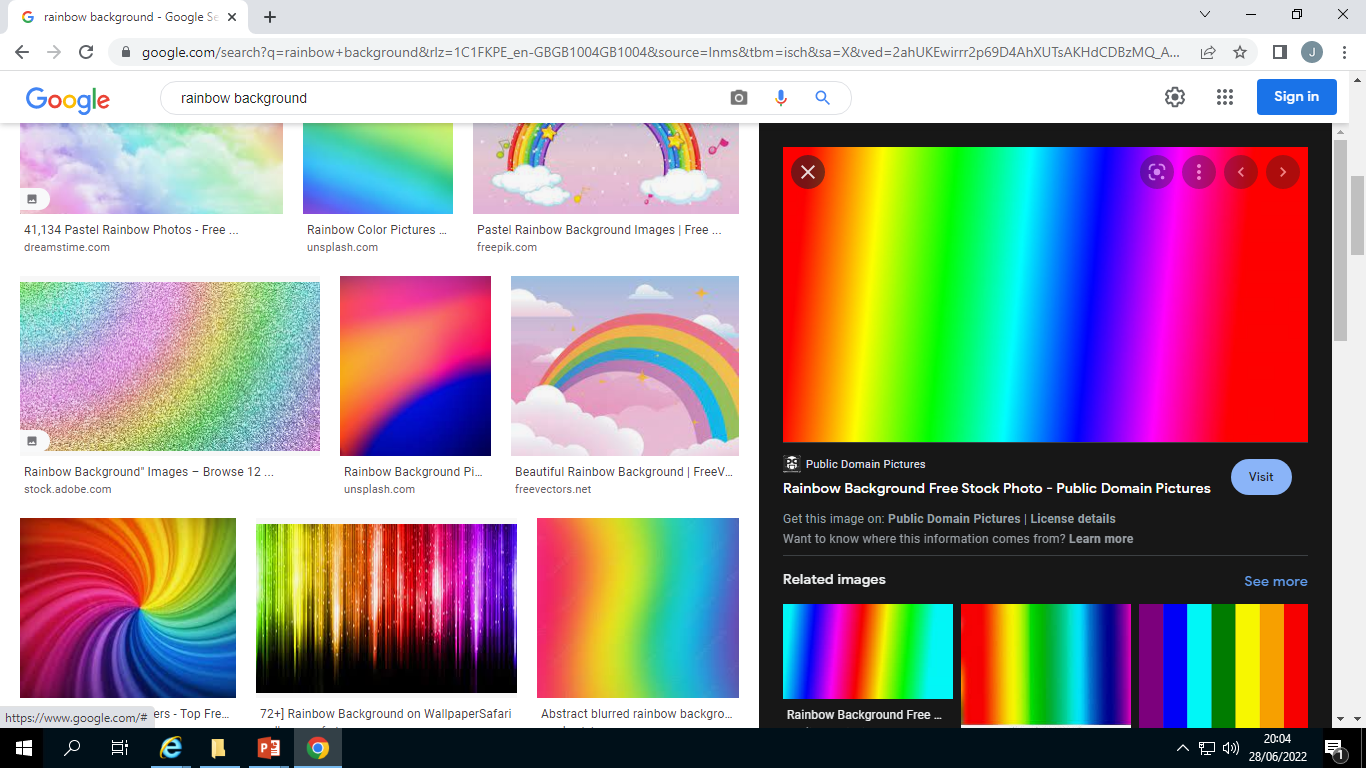 3
Using a condom makes sex less pleasurable
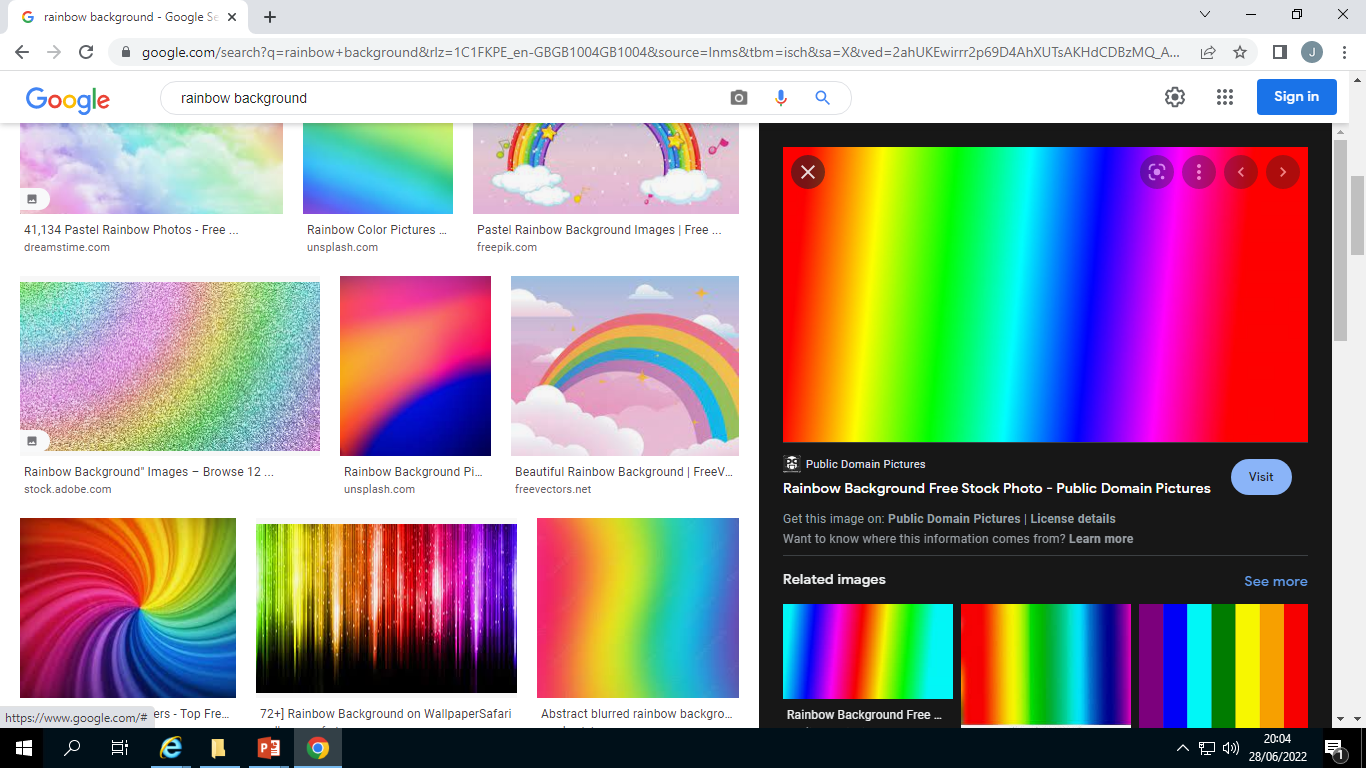 Answer
FALSE 
(many argue it is just as enjoyable)
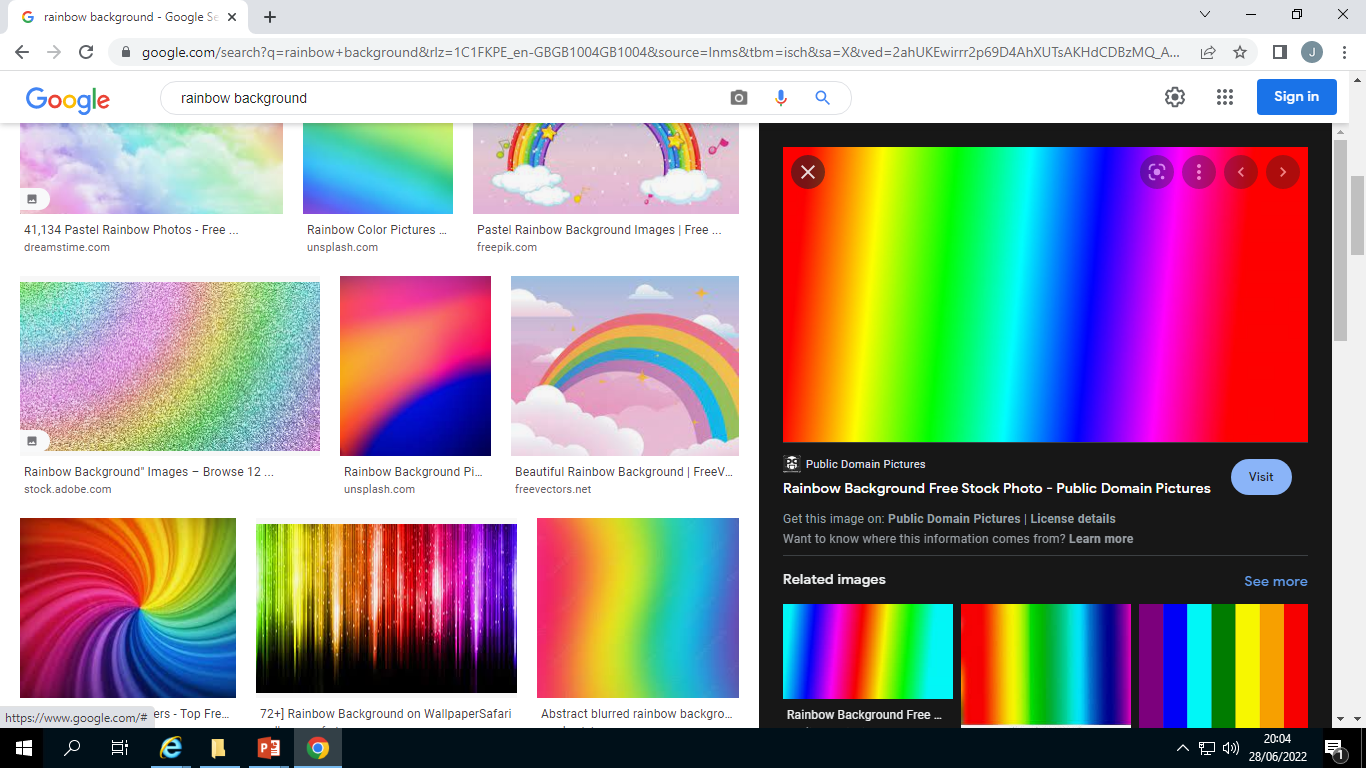 4
A woman can’t get pregnant if the man removes his penis before ejaculating (comes)
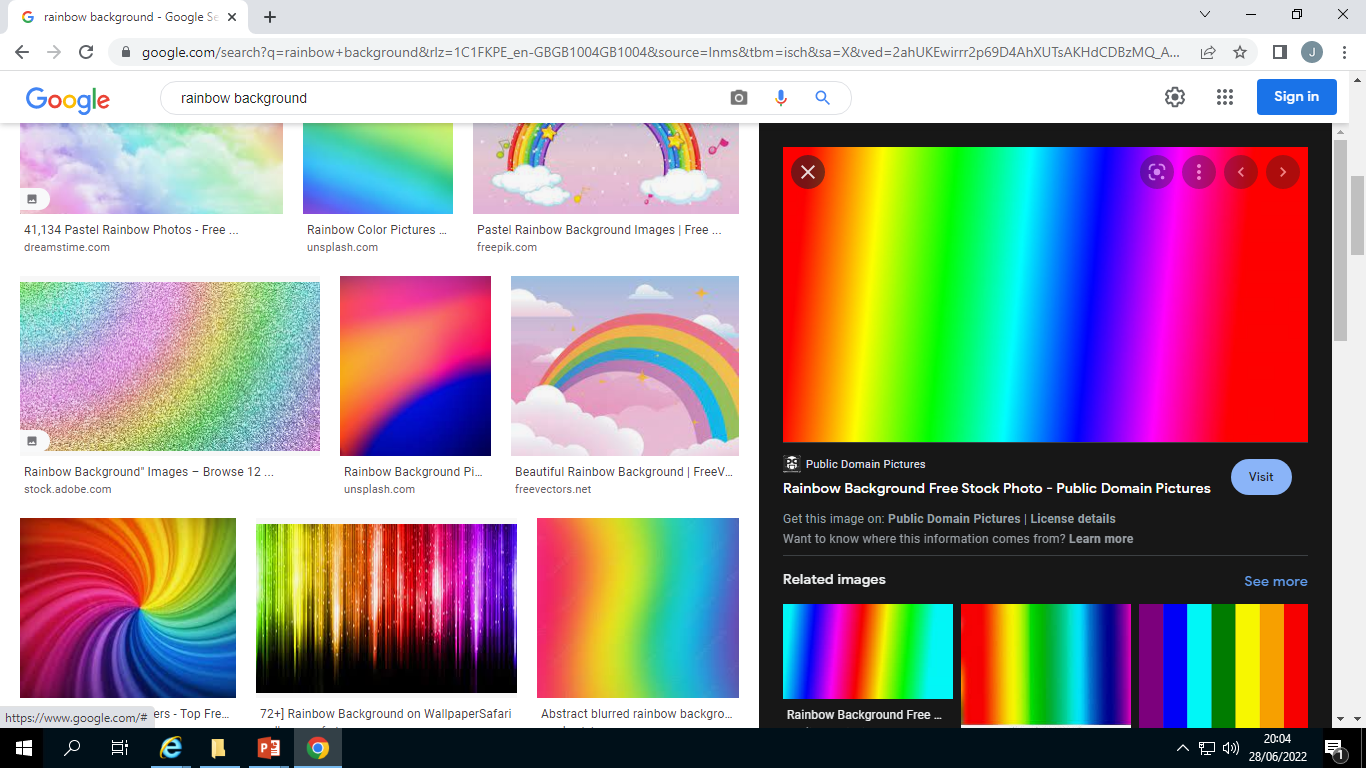 Answer
False
(pre-ejaculation can occur)
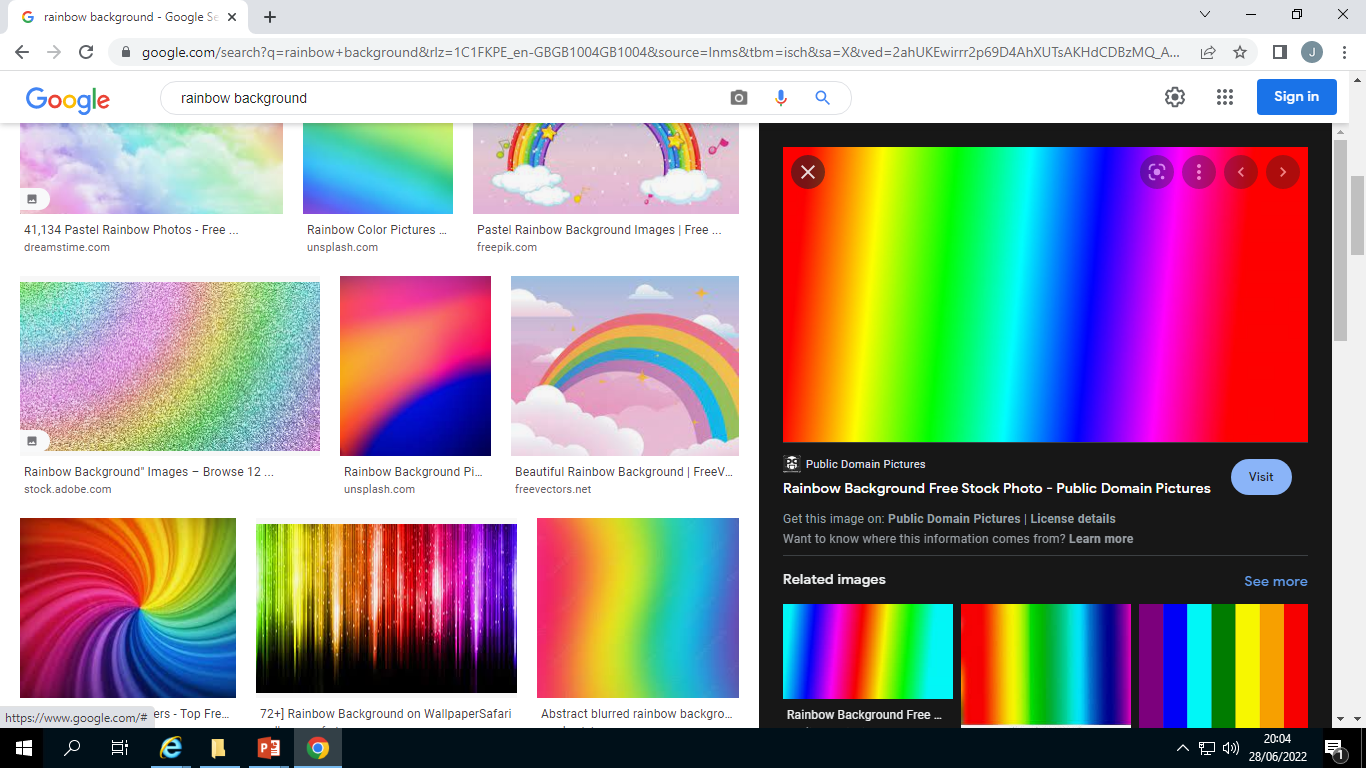 6
A woman can’t get pregnant the first time she has sex
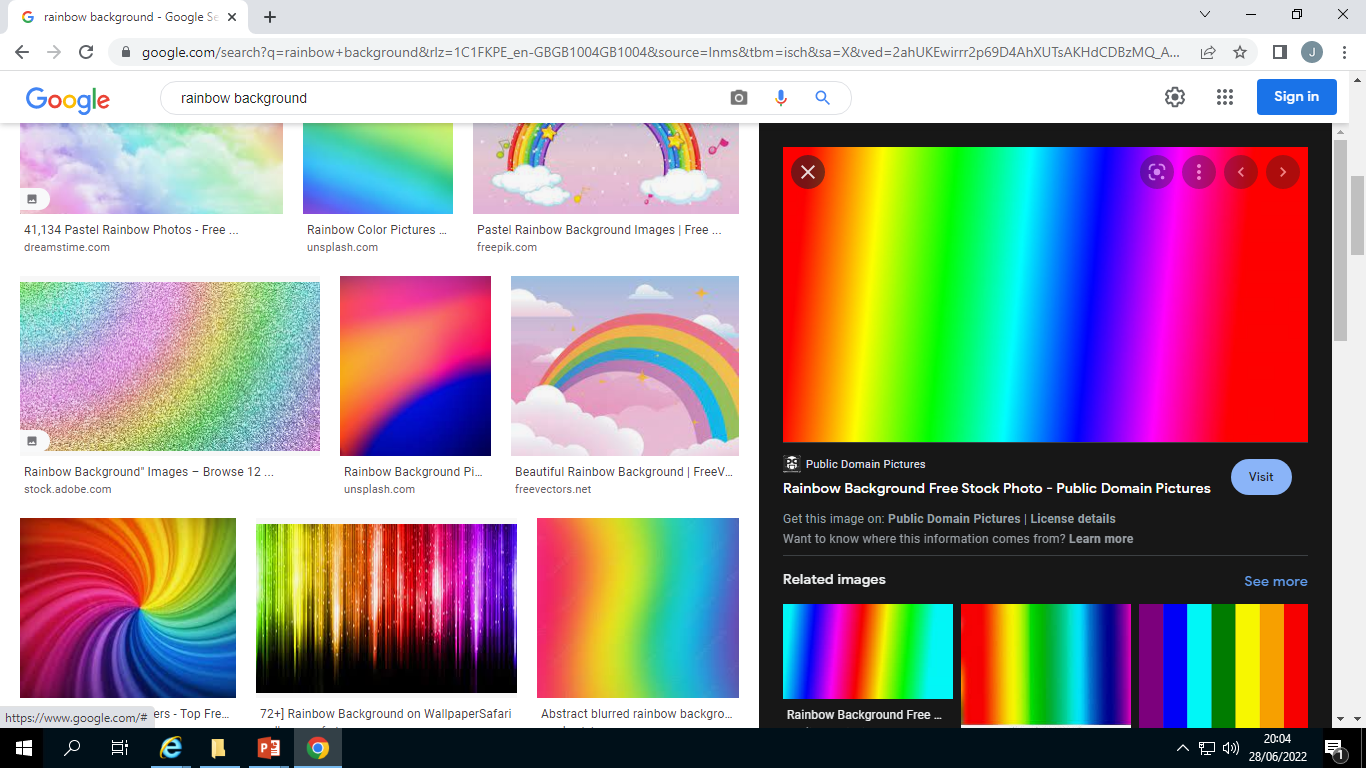 Answer
False
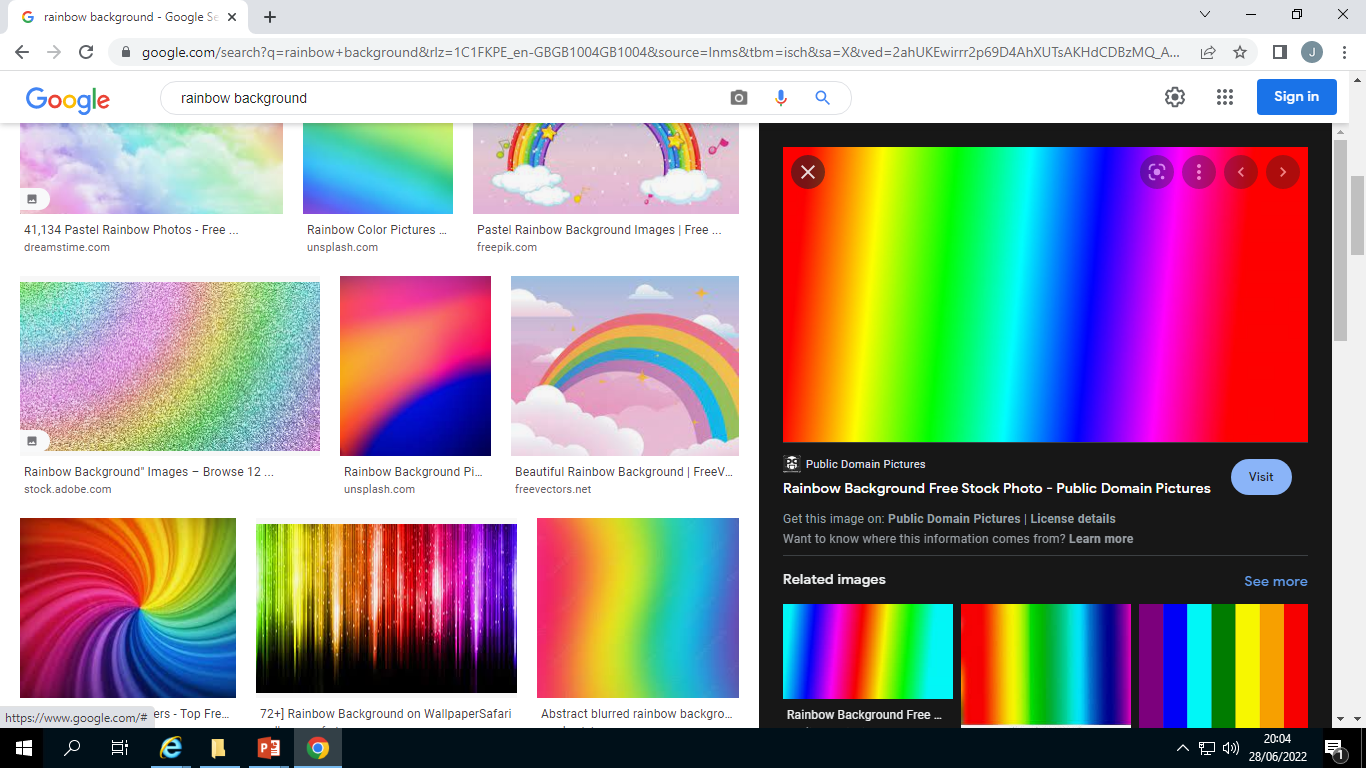 7
A girl can become pregnant just before she has her very first period
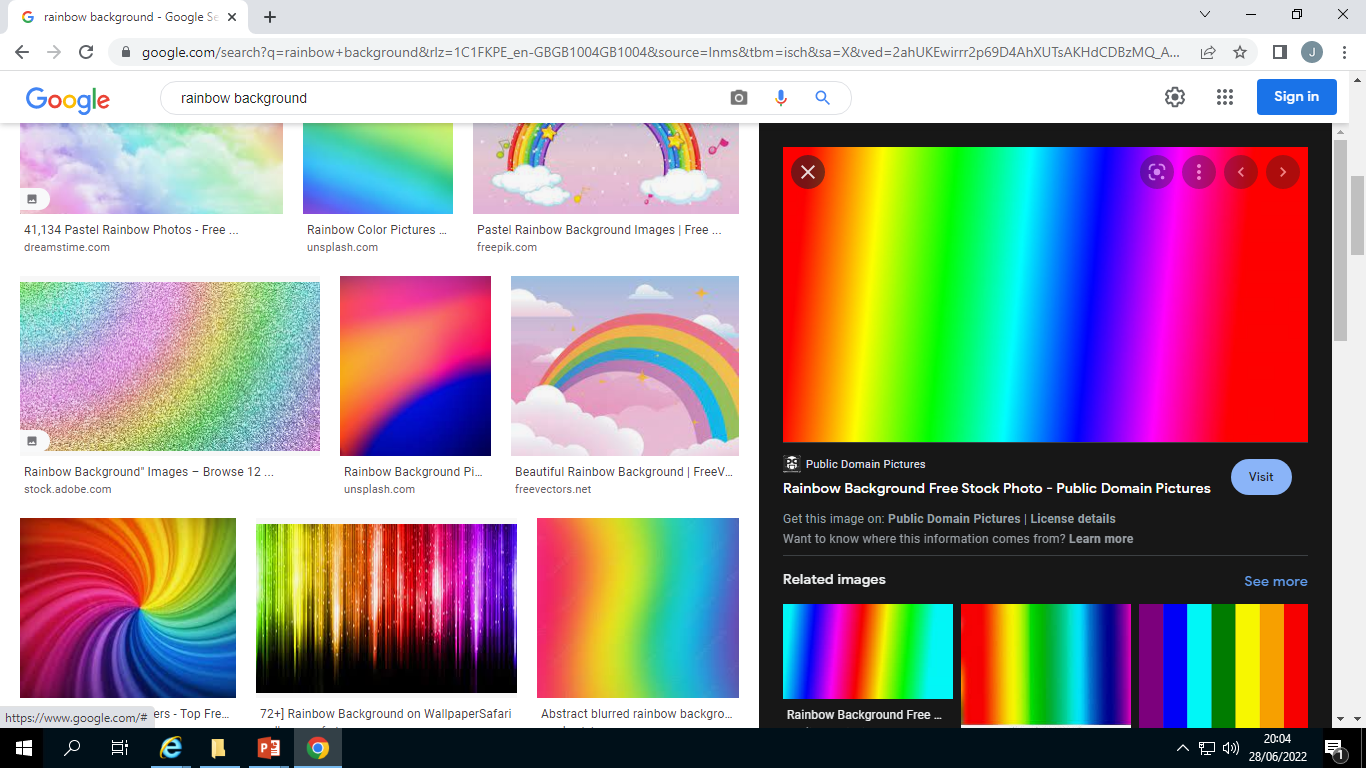 Answer
True
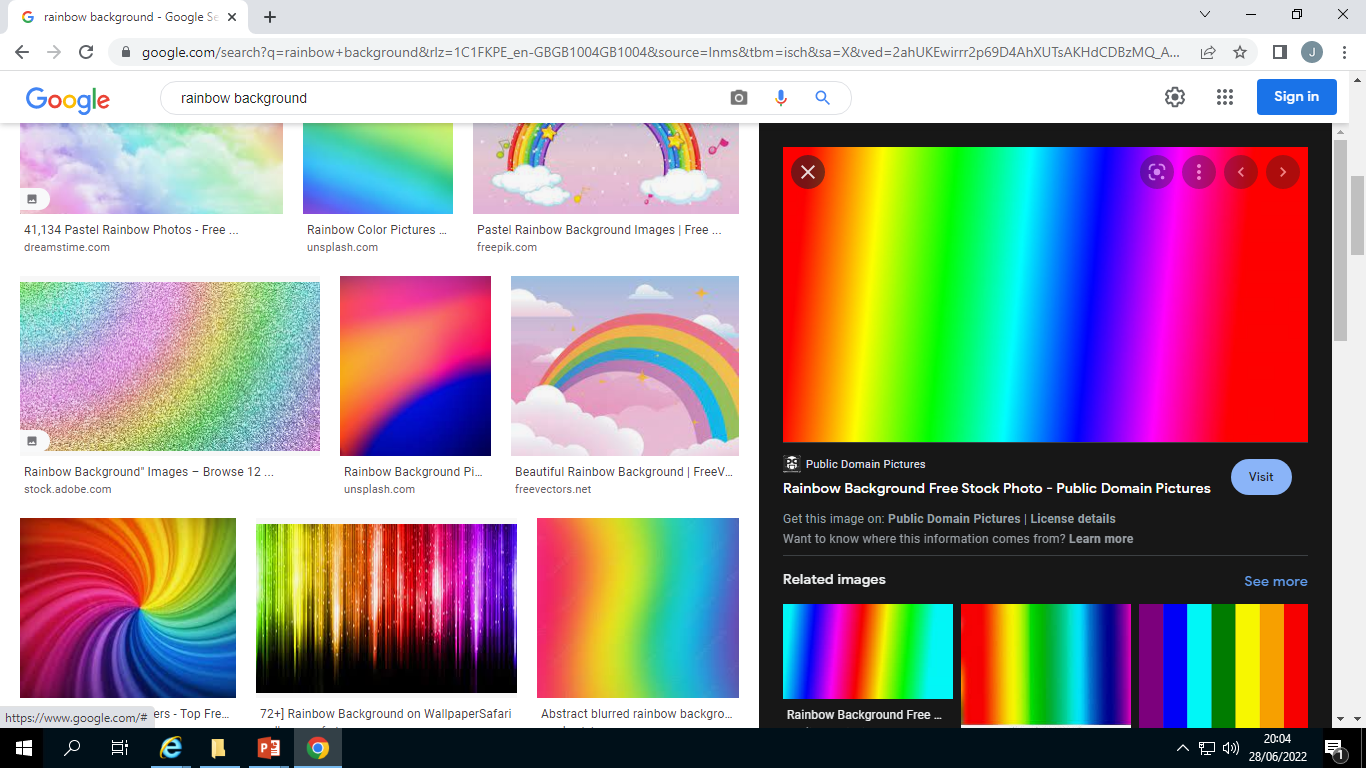 8
A woman can’t get pregnant if the man puts his penis only half way
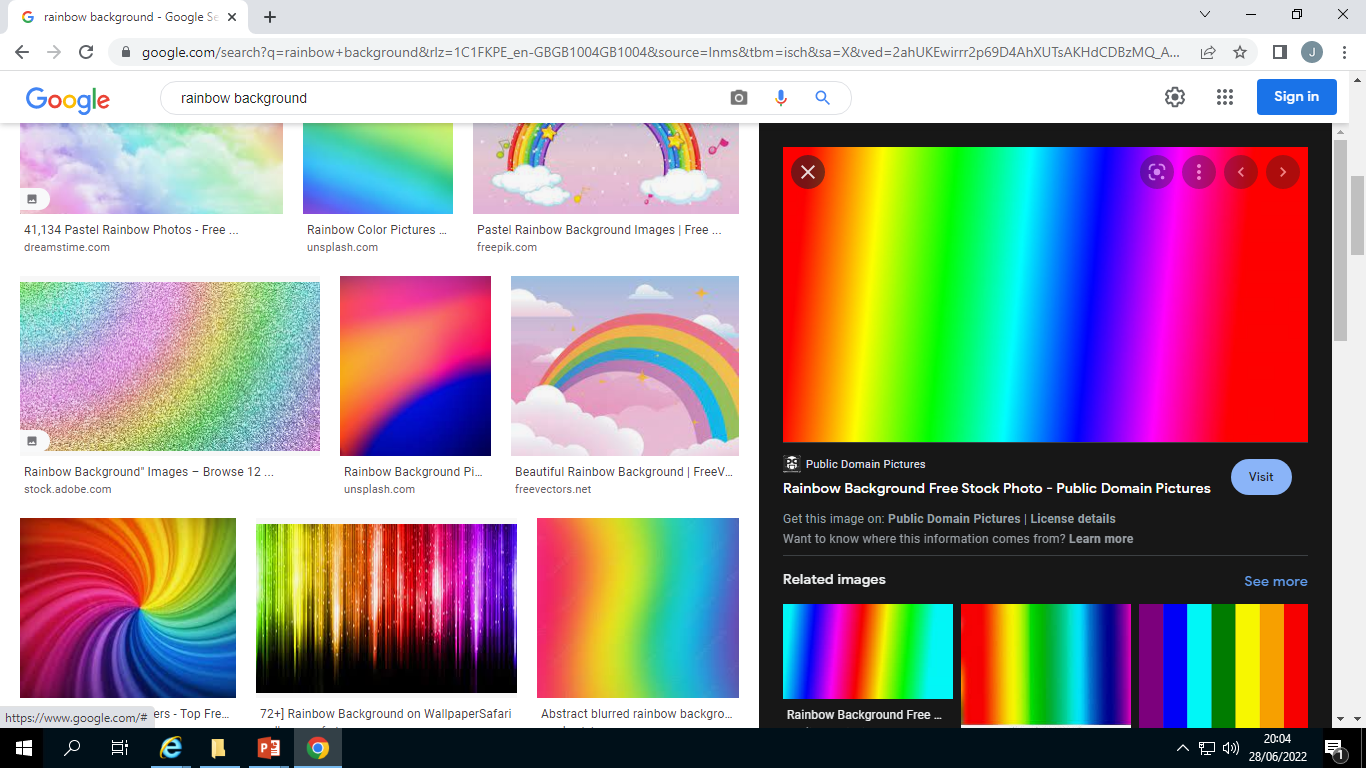 Answer
False
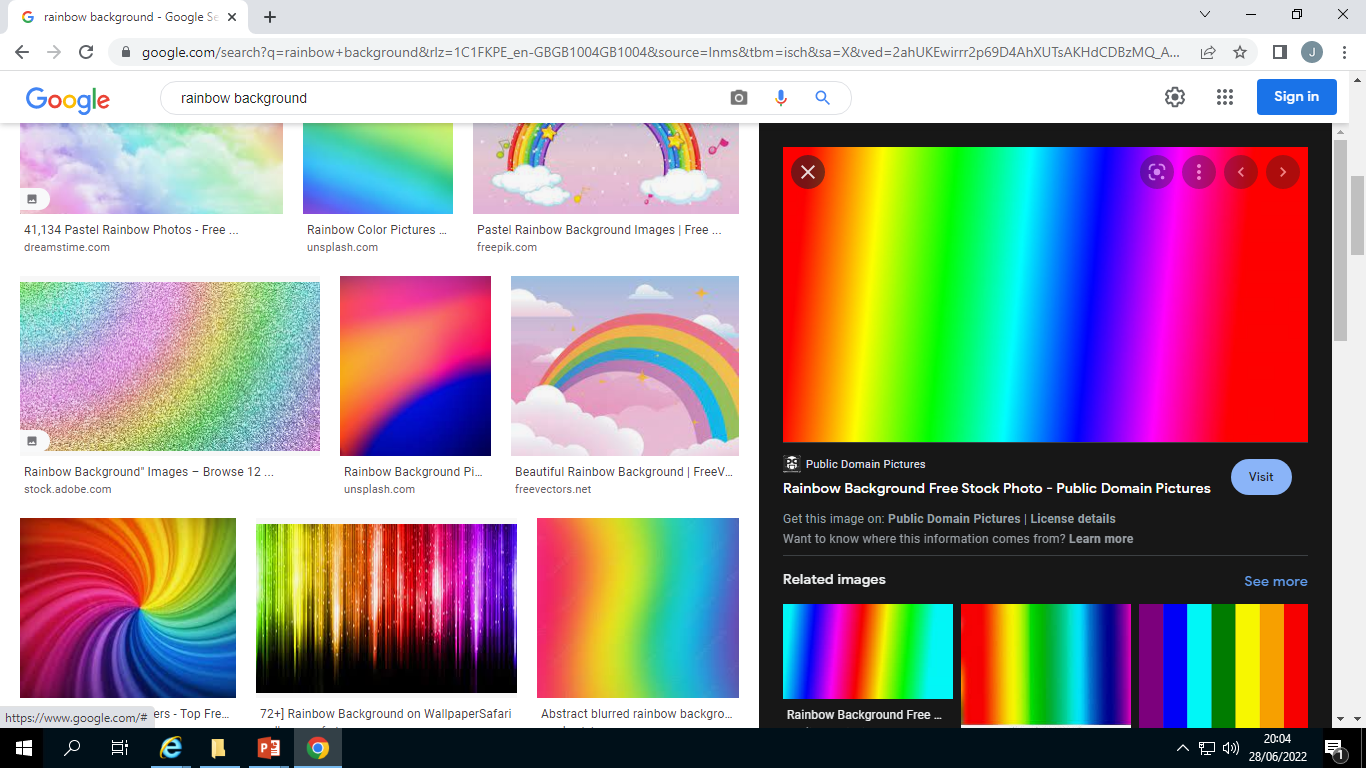 9
If a woman washes her private parts after sexual intercourse she won’t get pregnant
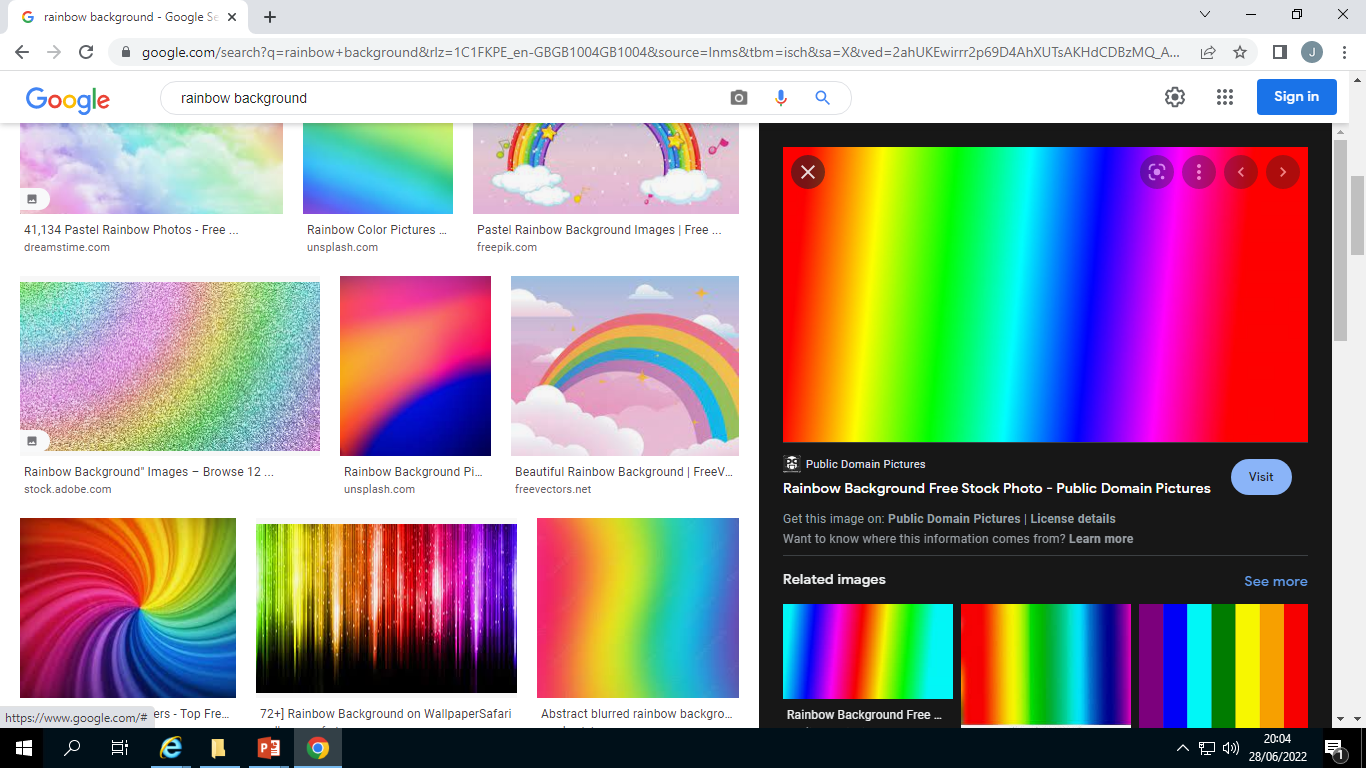 Answer
False
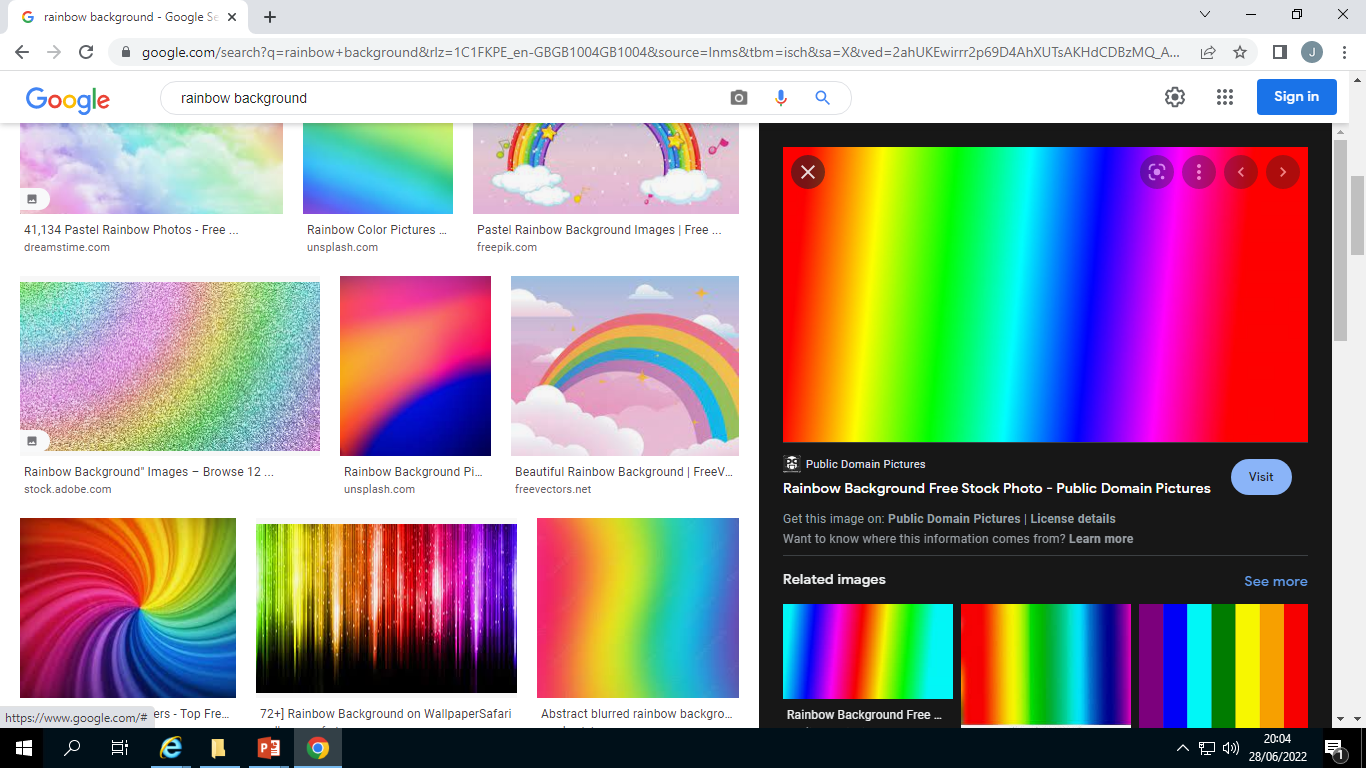 10
You can’t get pregnant if you have sex in the bath
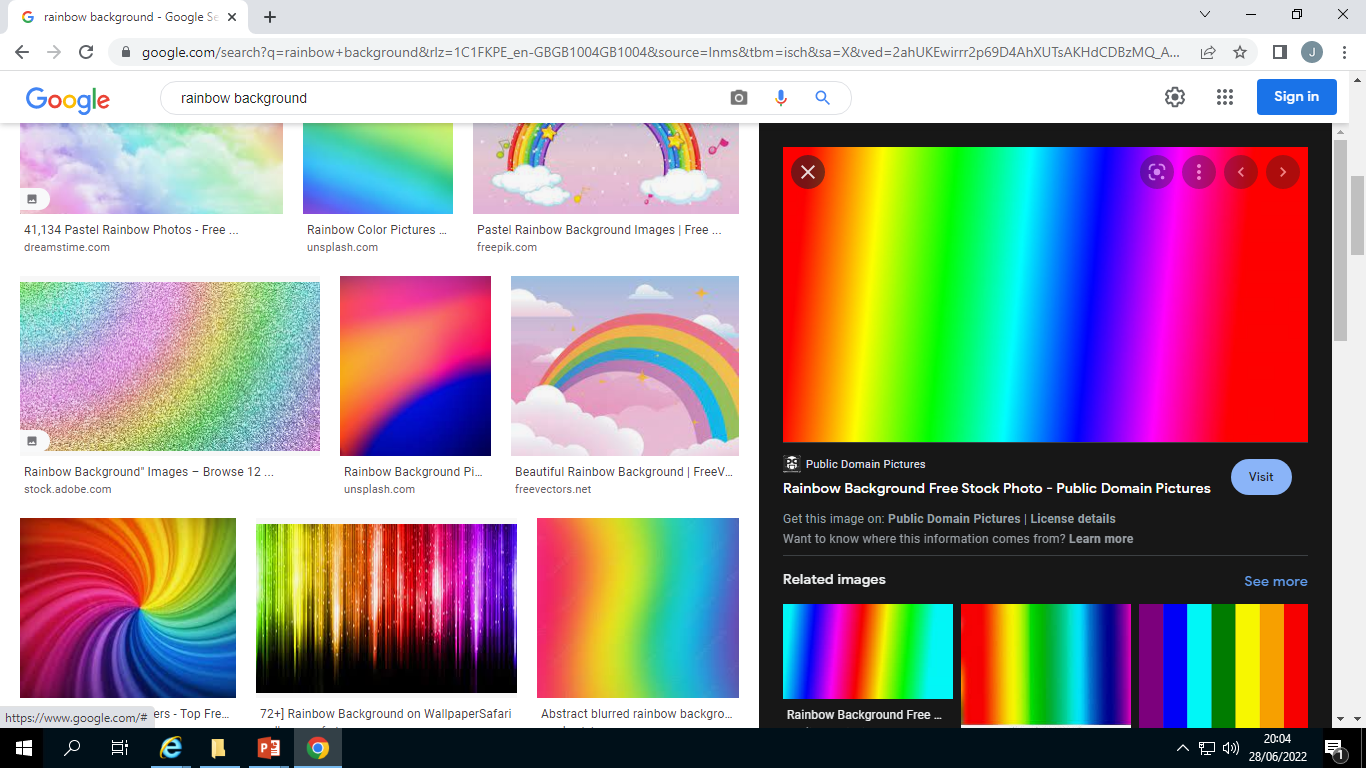 Answer
False
Not using contraception can also cause other issues.  Do you know what they are?
STDs = sexually transmitted diseases
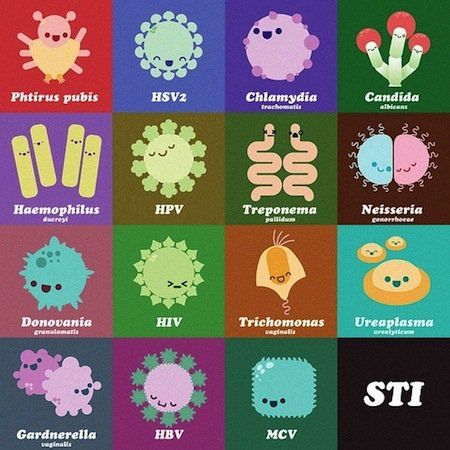 STDs = diseases/illnesses that are passed between two people during sexual activity.

Watch this clip and write down consequences of STDs.
https://youtu.be/7Sbgg8icODY
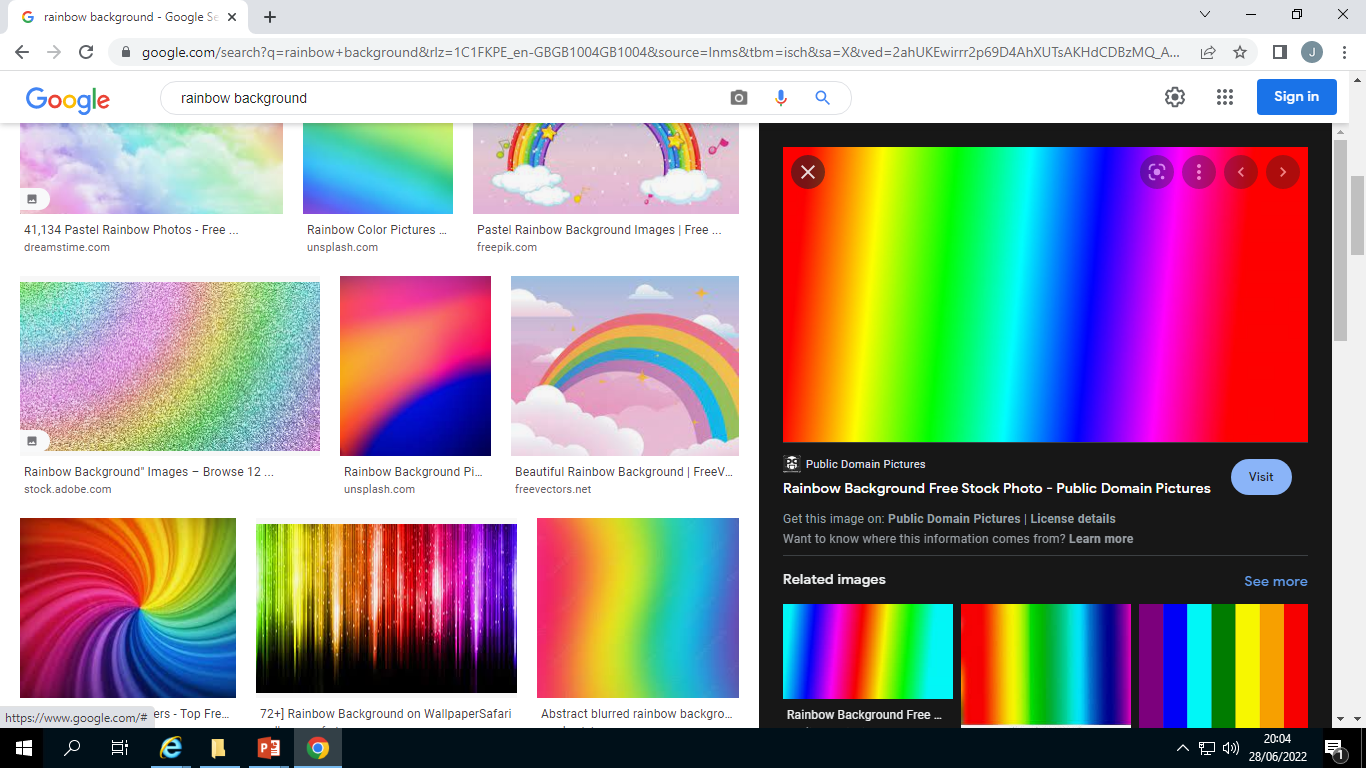 Consequences of STDs:
*Soreness/rashes on genitals
*Pain when urinating
*Discharge  
*Health problems (infertility, weaker immune system, medication needed for life by some.)
Although there are different types of condom, only male or female latex condoms prevent STDs.
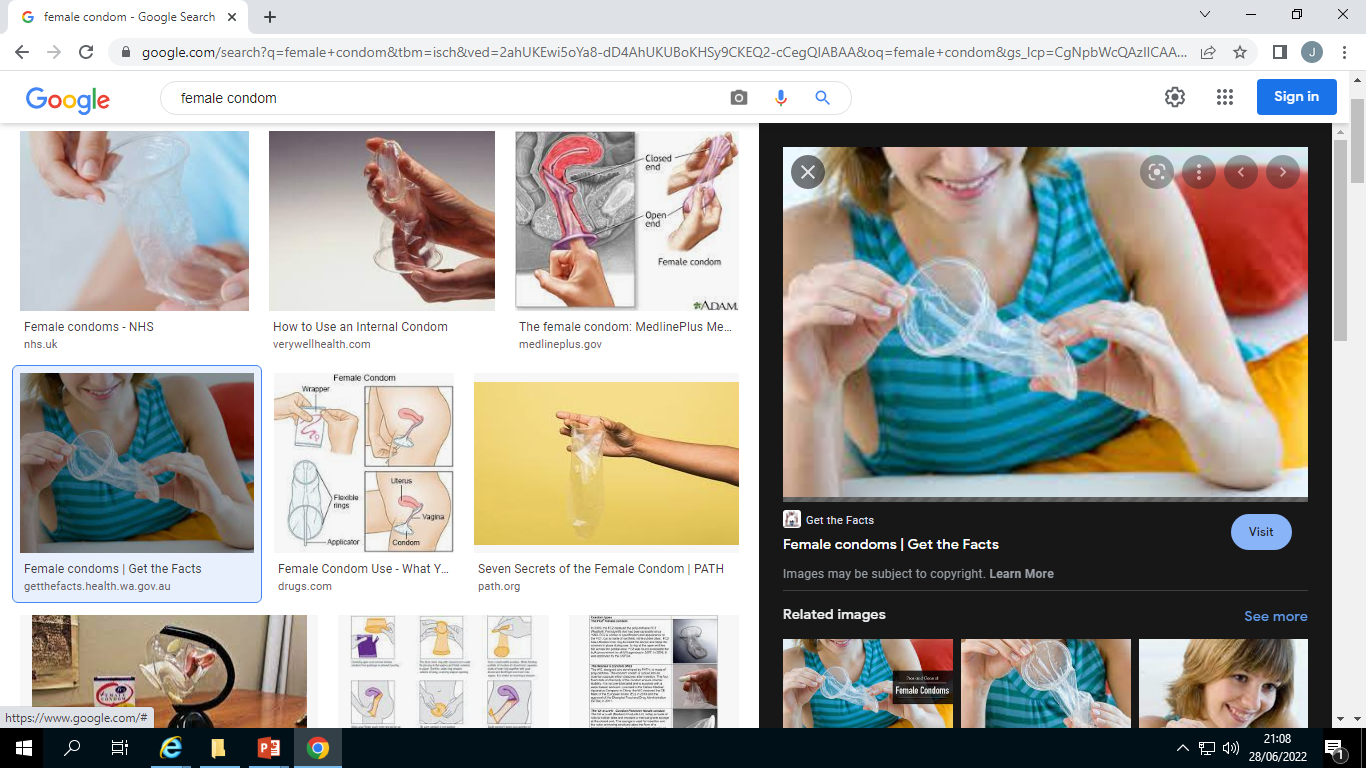 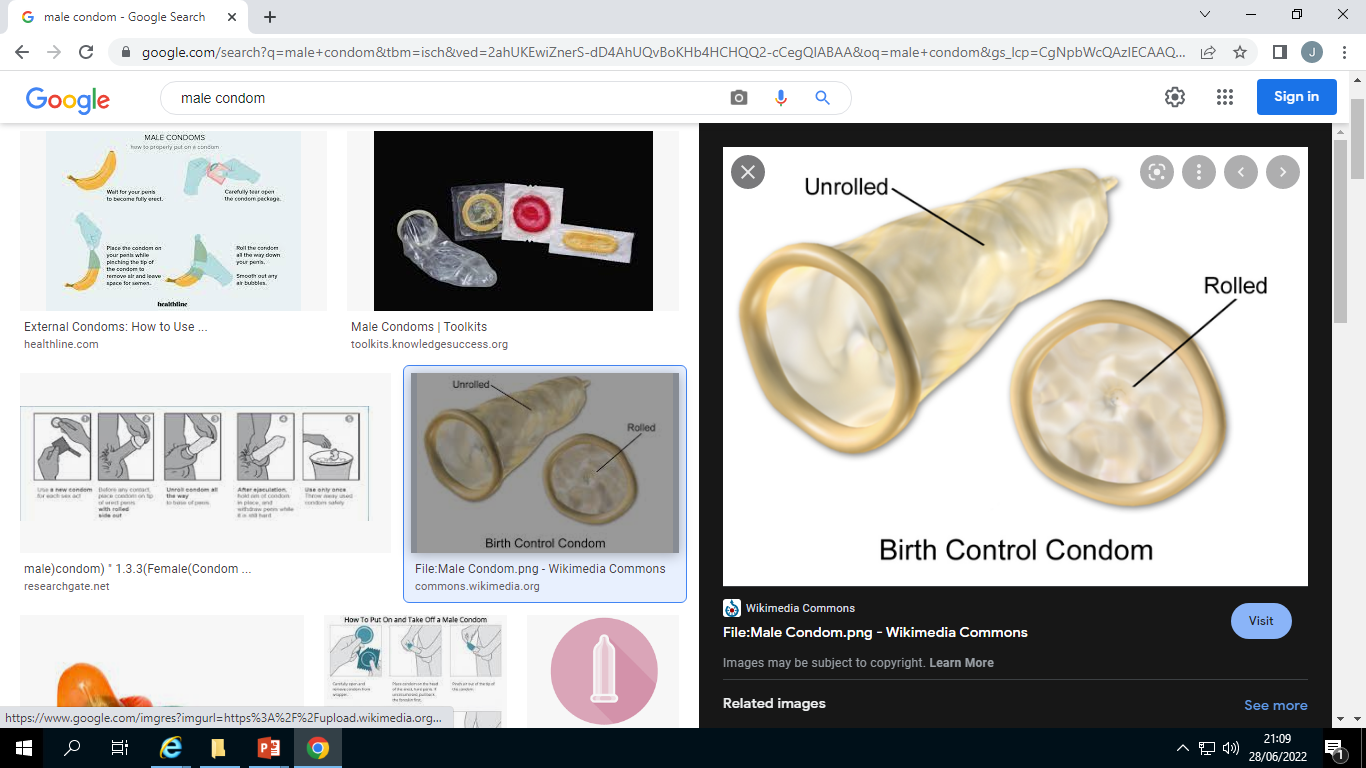 Male condom
Female condom
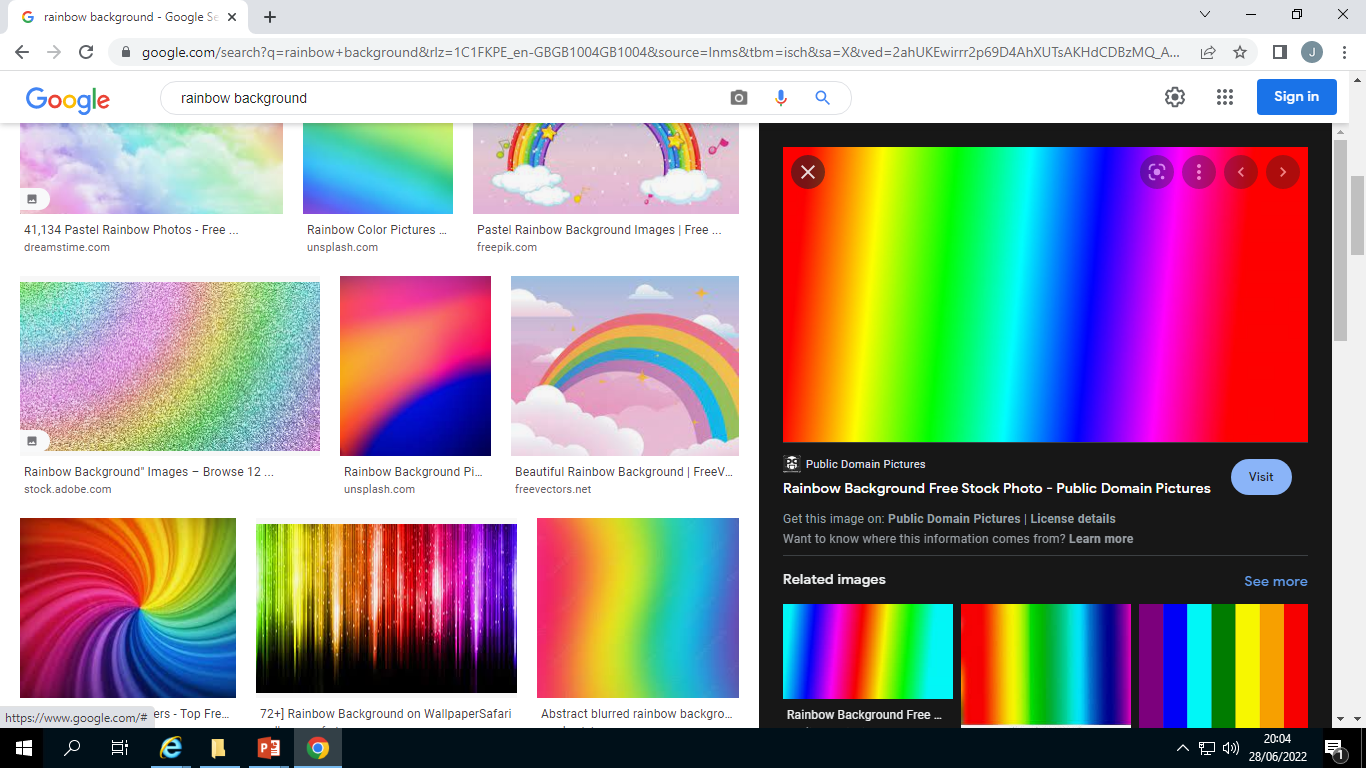 Condoms – true or false?Discuss and decide which is true or false…
1)  Condoms are uncomfortable and ruin enjoyment
False – studies show that it doesn’t ruin enjoyment and people get more respect from partners if say they want to use one.   They are also designed to be comfortable.

Condoms are difficult to put on and take a long time.
False – they are quick and easy to put on - see clip.

3)  There is no such thing as condoms for females.
False – there is something called a femidom which is placed inside the female genitalia.

4)  Condoms don’t really give good protection
False – male contraception gives 98% and femindoms give 
95% protection.  

5)  If you’re using the pill/injection etc. you don’t need a condom.
False – if you want to avoid STDs. 

If you don’t use a condom, there is no danger if sexual intercourse is quick!
False – quickness will not protect you from STIs or pregnancy.

Two condoms give extra protection
False – this is a bad idea and can cause the condom to split.
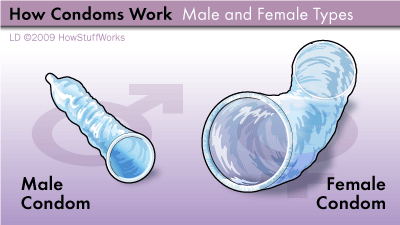 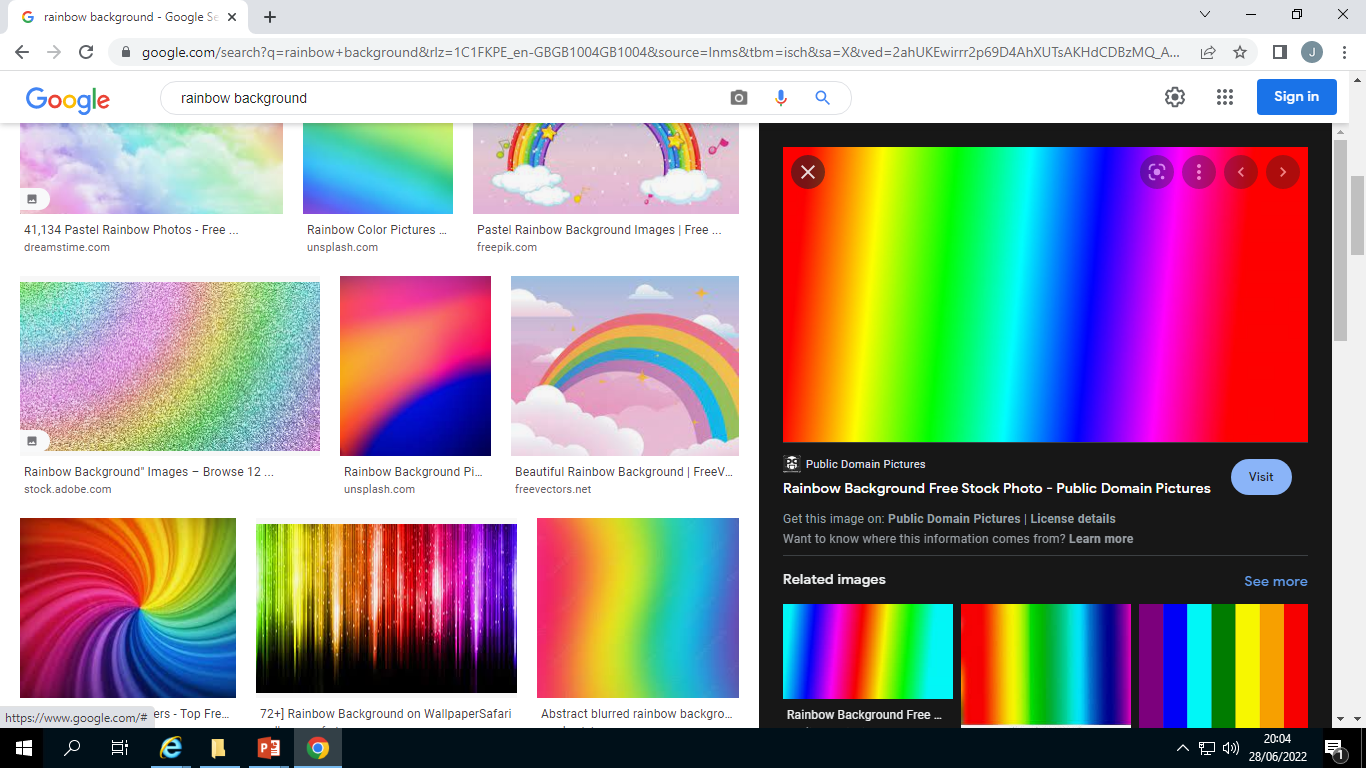 Learning check:Today we have suggested three rules that you follow so that you have sexual boundaries which will help your PHYSICAL and MENTAL wellbeing.Look at the three rules.  Turn the A3 page over.What are the three rules we have suggested?
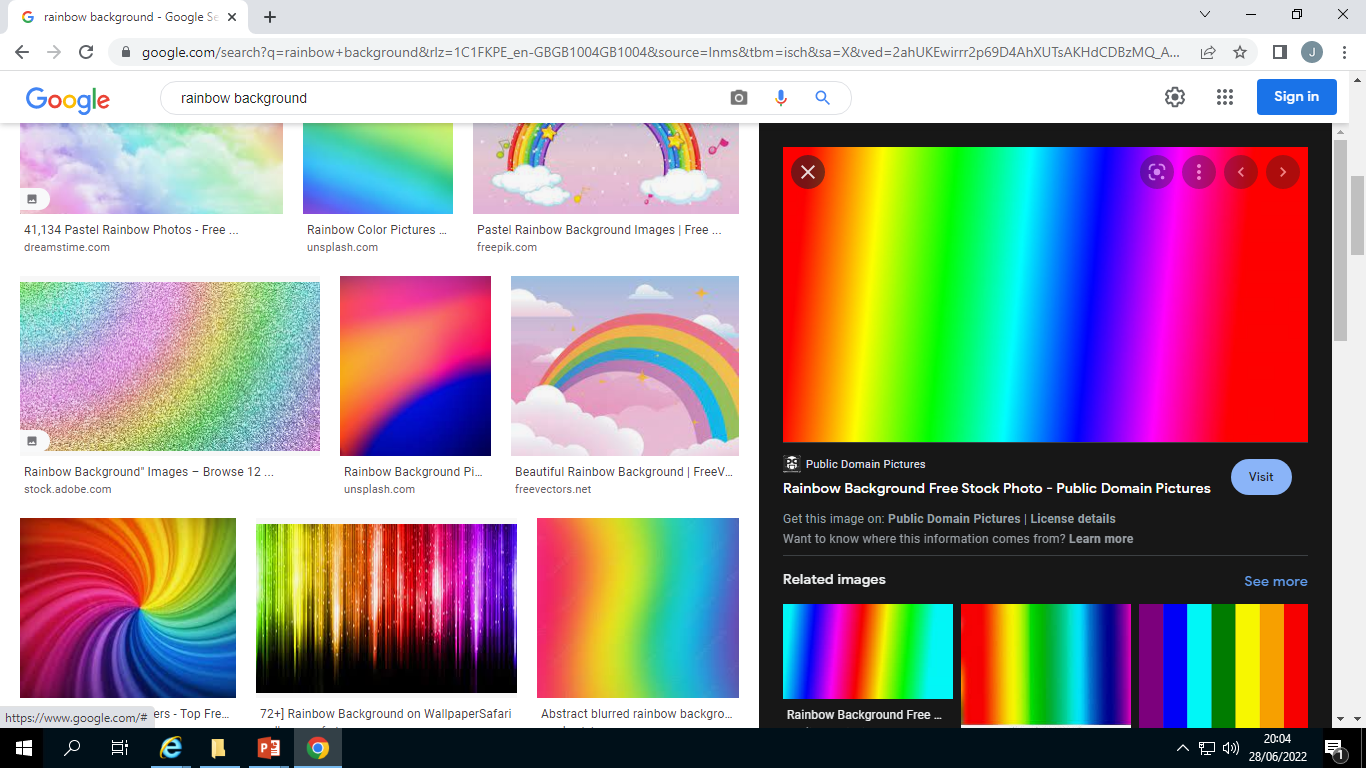 The three suggested rules =
Make sure we are both ready. (By law and emotionally)

Make sure we both consent to sex.

Make sure we are safe.
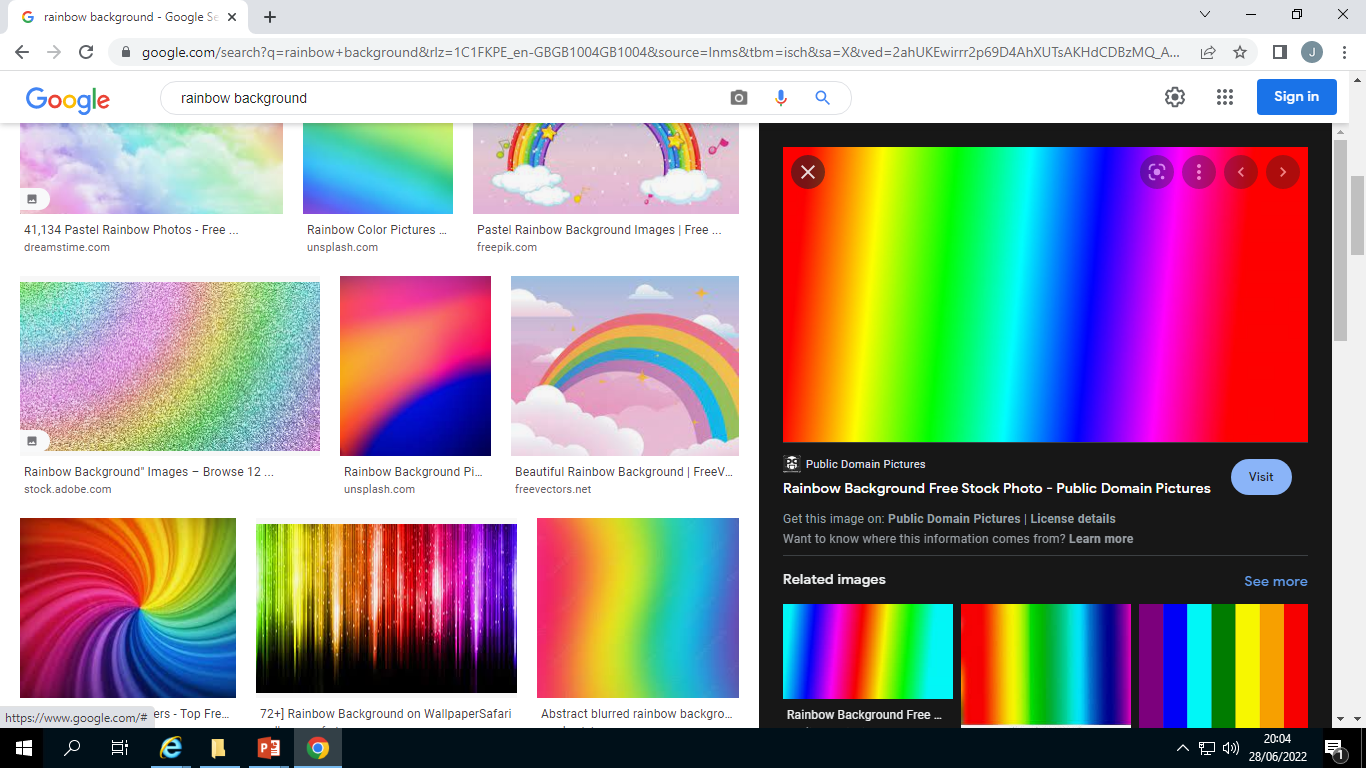 How to get more advice and support.
Add questions to the brown envelope!

Text Chathealth 07480 635516 with your questions.
This is run by Somerset school nurses.  You can text any time, but they will answer Mon-Fri 9-5pm.